EE 231 Introduction to Optics

Scalar theory of diffraction
Lesson 7
Andrea Fratalocchi
www.primalight.org
The Scalar theory of diffraction
Homework 1: consider the following scalar field
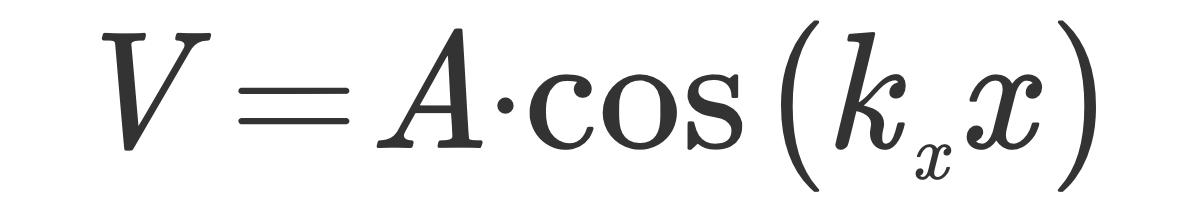 Evolve the field up to the distance z

Calculate the intensity. When evanescent waves start to appear? What are the physical consequences of this?
The Scalar theory of diffraction
Homework 1: consider the following scalar field
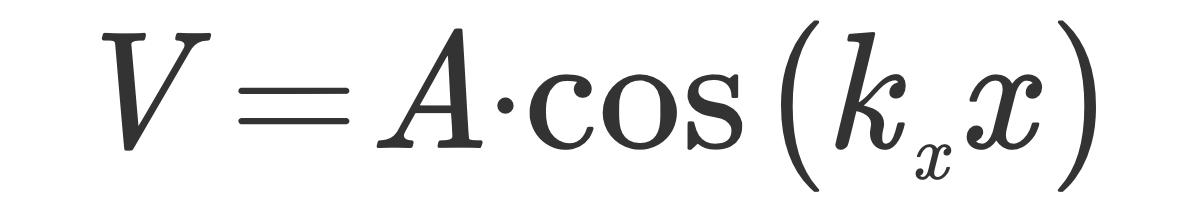 Evolve the field up to the distance z
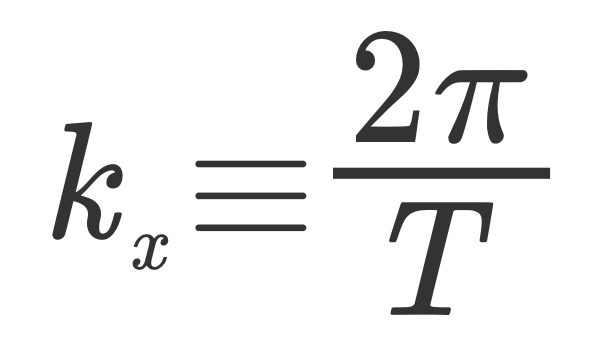 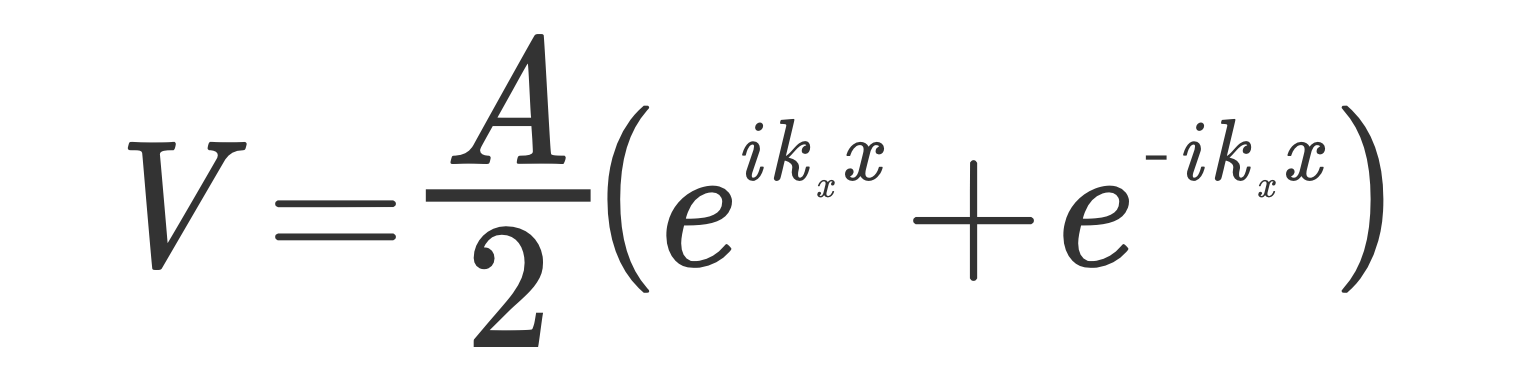 We define
The field is composed by 2 plane waves
The Scalar theory of diffraction
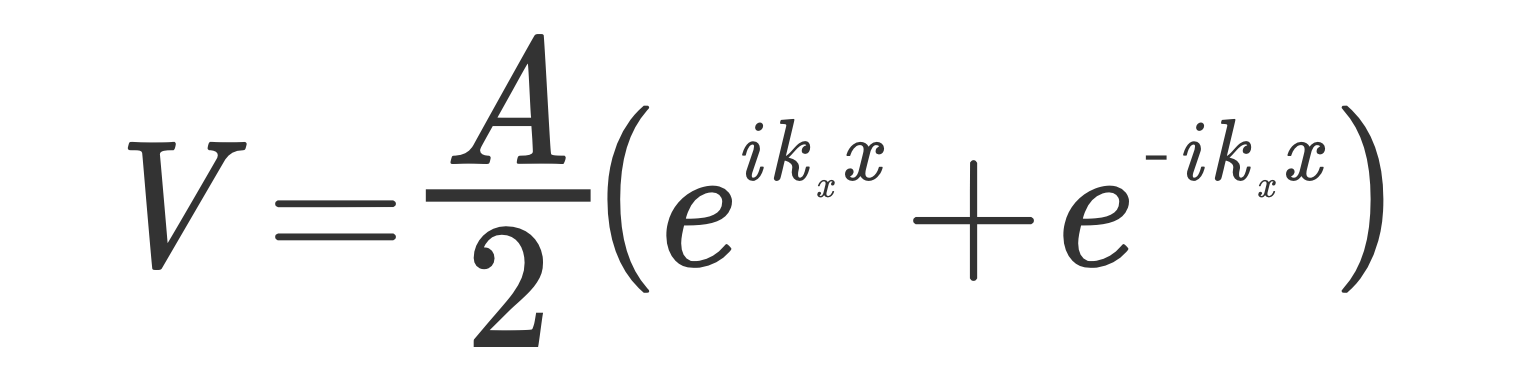 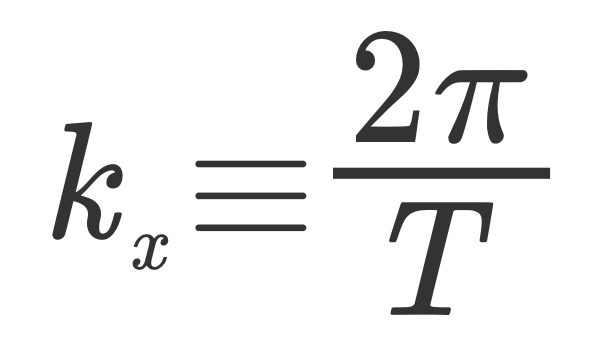 We define
The field is composed by 2 plane waves
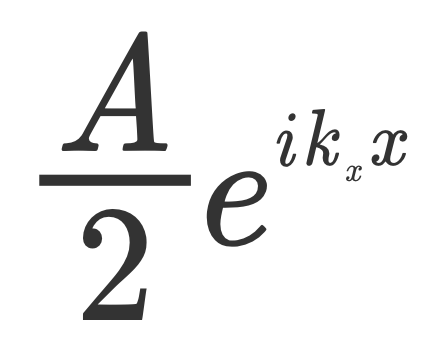 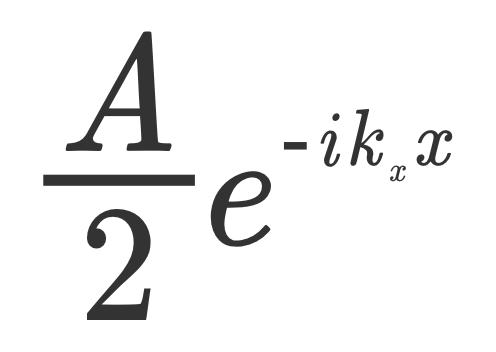 The Scalar theory of diffraction
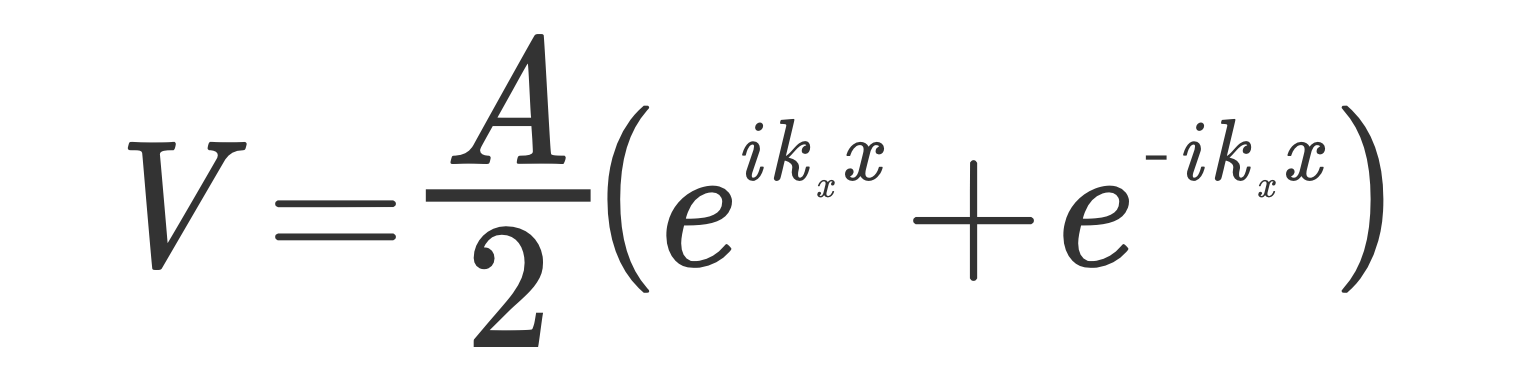 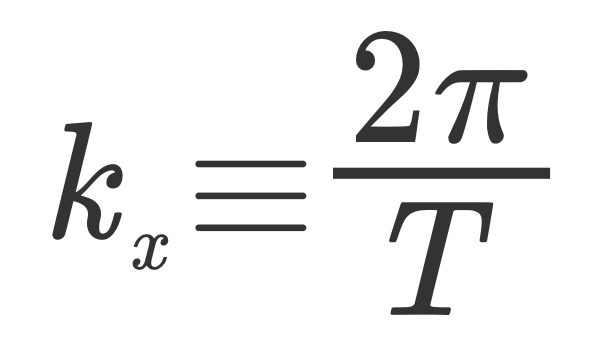 We define
Calculate kz
The field is composed by 2 plane waves
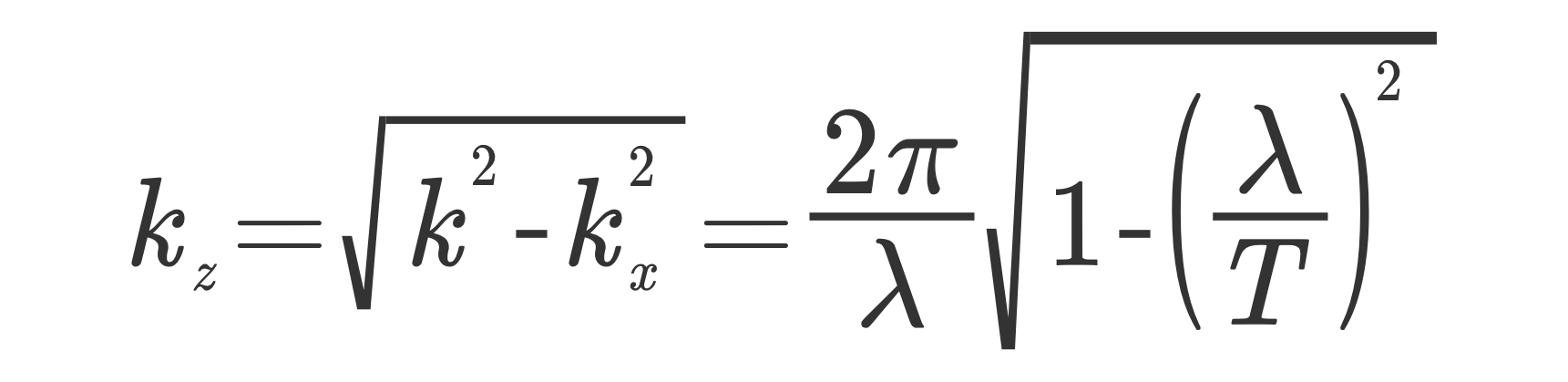 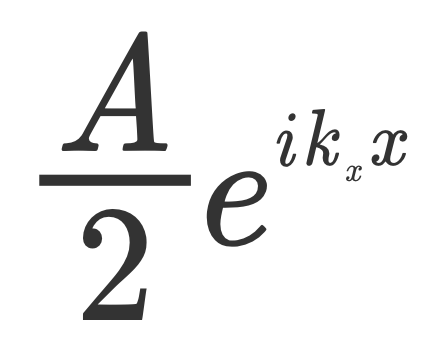 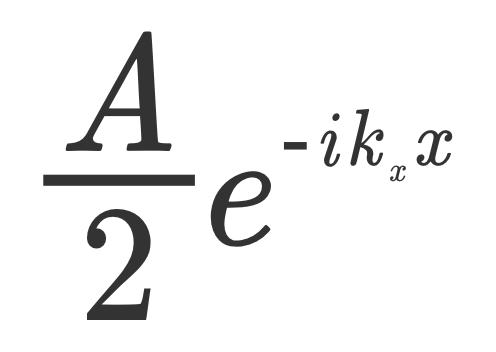 The Scalar theory of diffraction
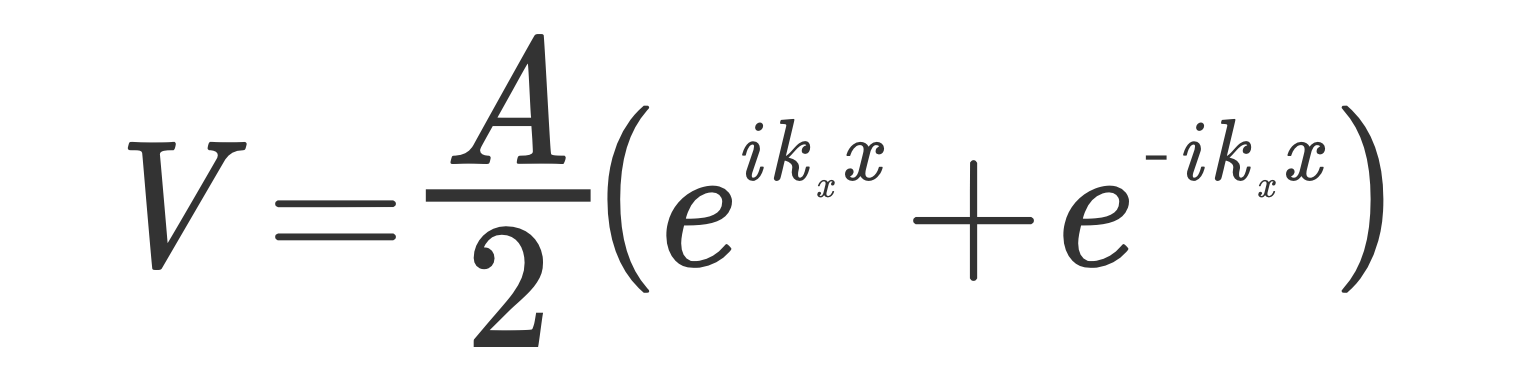 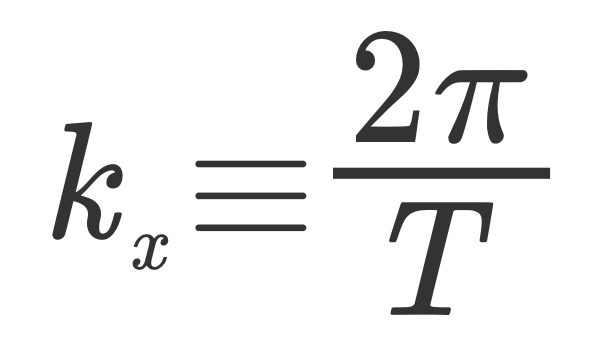 We define
Calculate kz
The field is composed by 2 plane waves
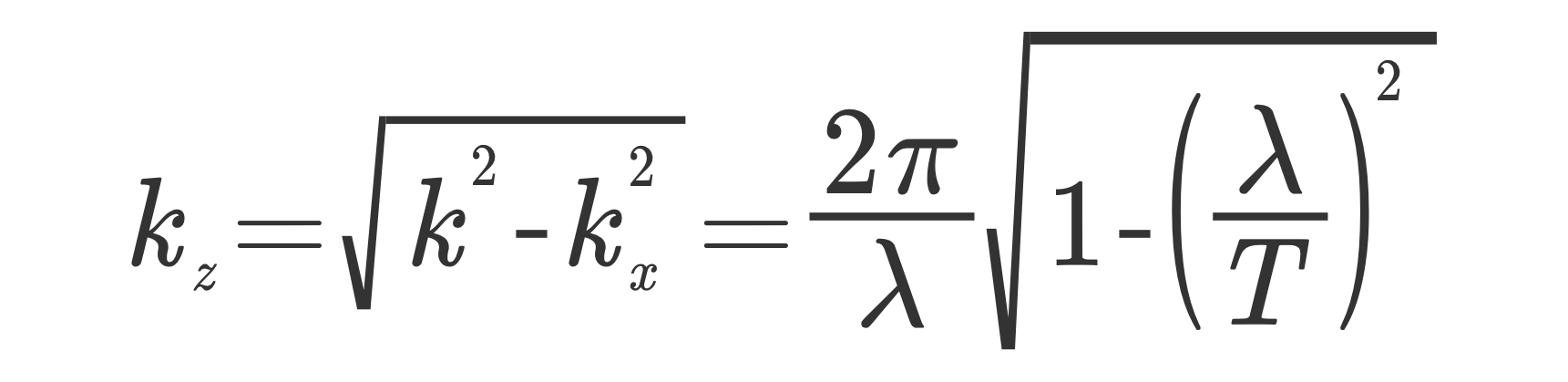 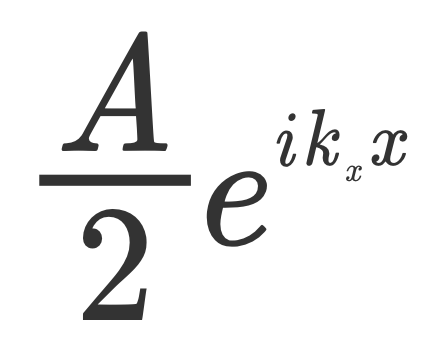 Evolve
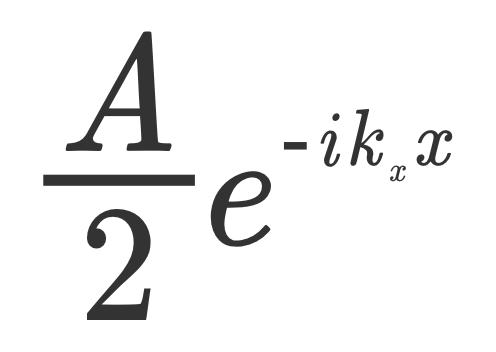 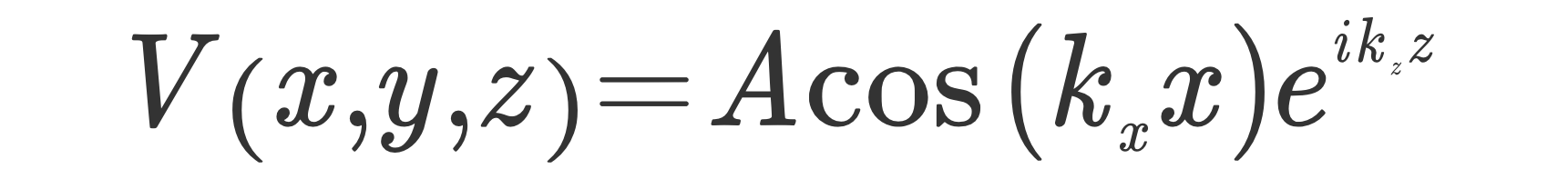 The Scalar theory of diffraction
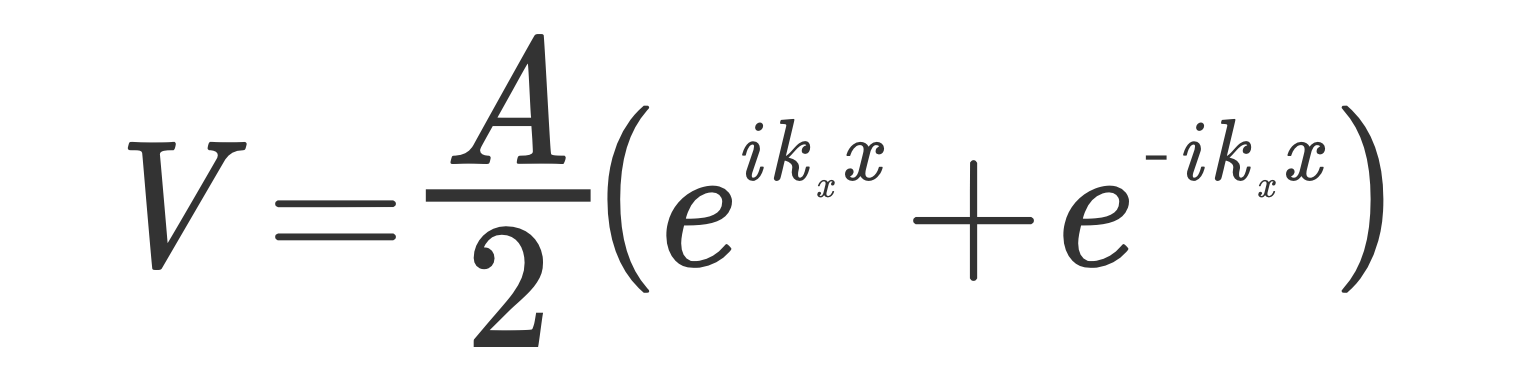 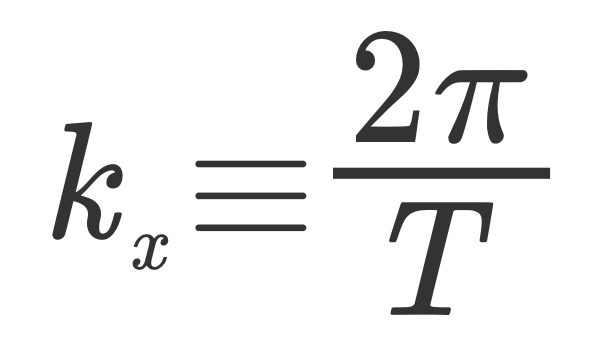 We define
Evolve
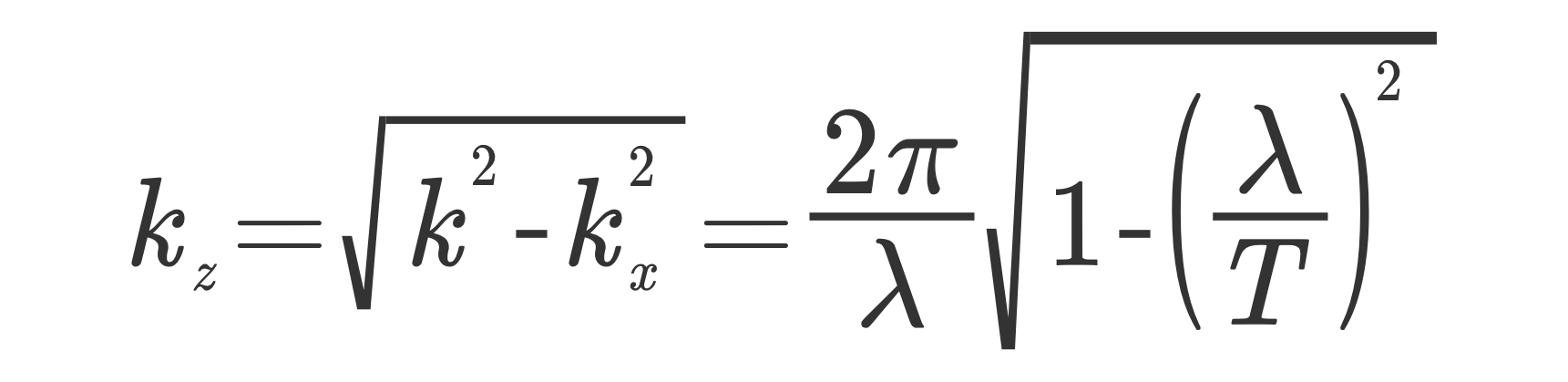 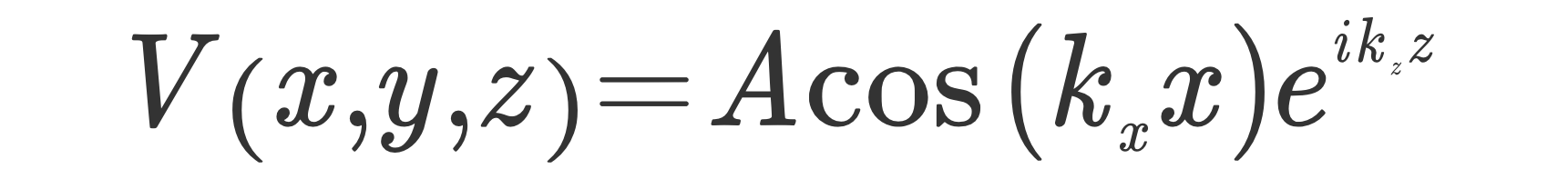 2) Calculate the intensity
The Scalar theory of diffraction
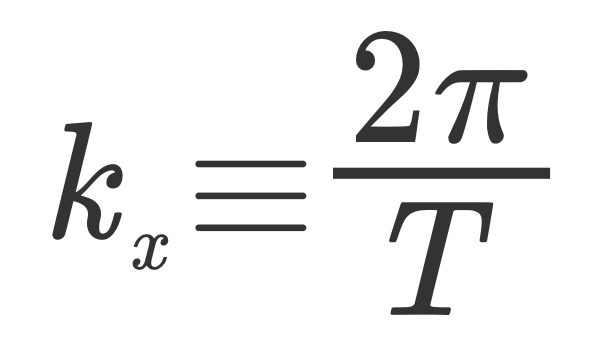 We define
Evolve
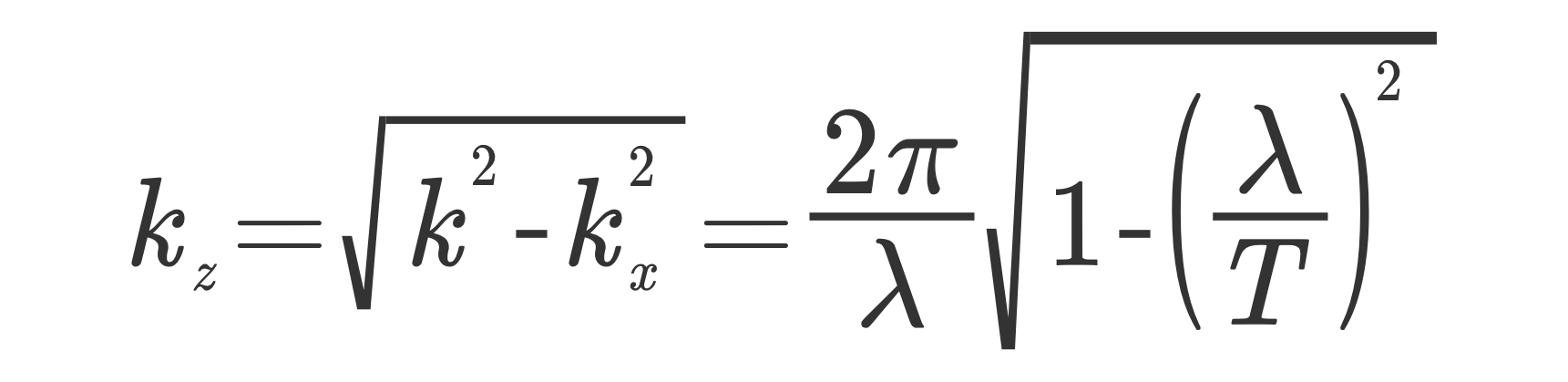 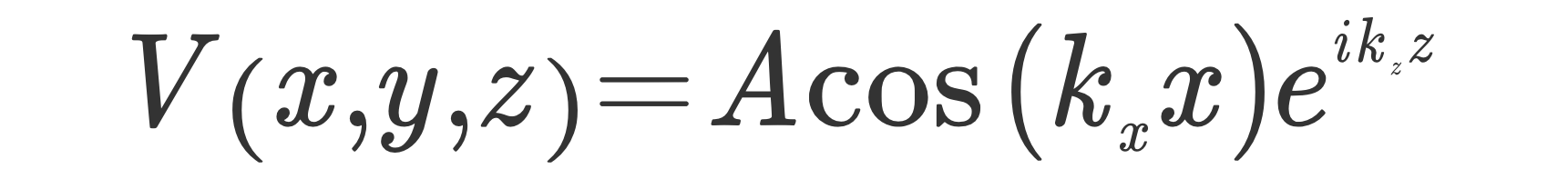 2) Calculate the intensity
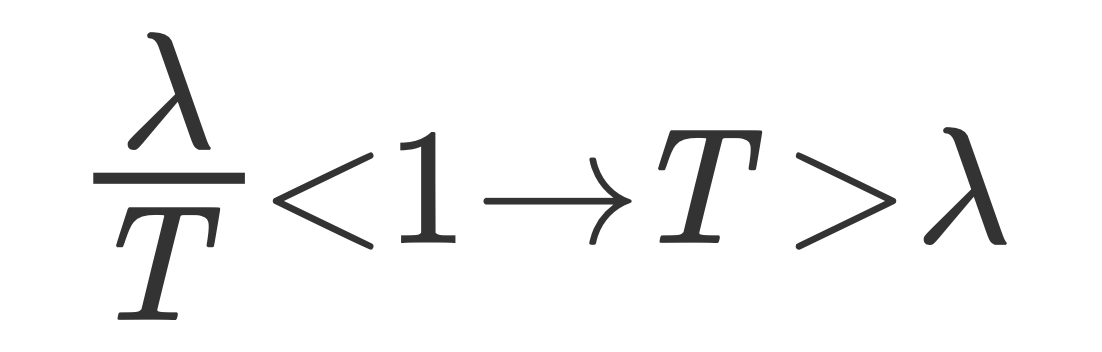 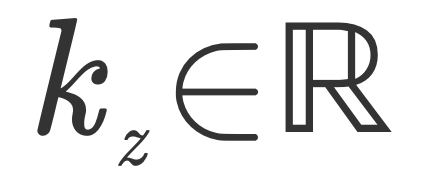 and
This implies
The intensity is a periodic pattern of fringes. (Homogeneous waves)
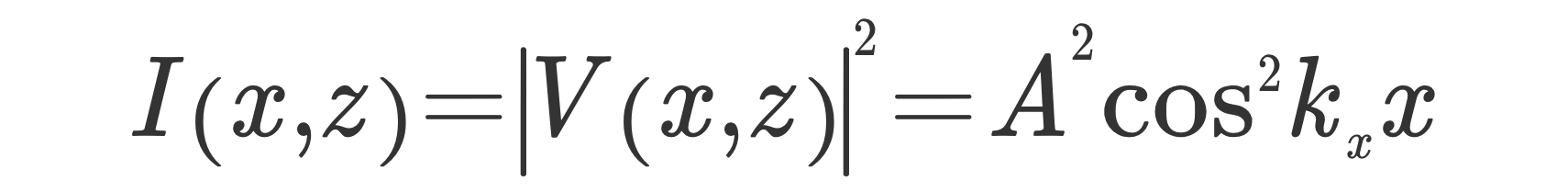 The Scalar theory of diffraction
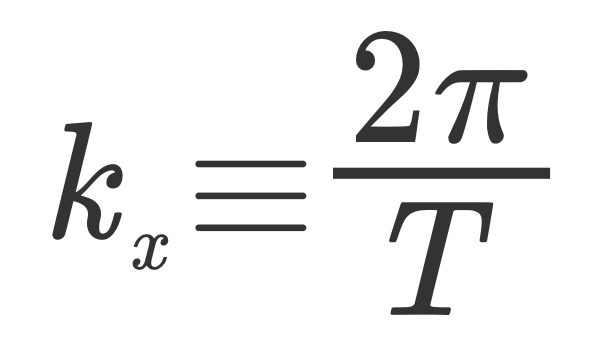 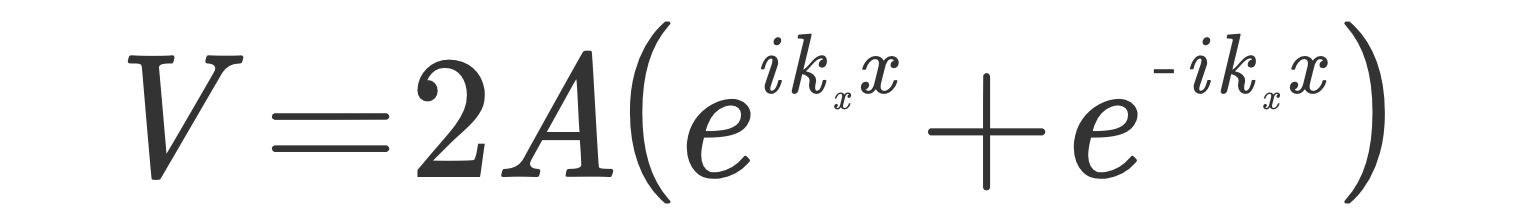 We define
Evolve
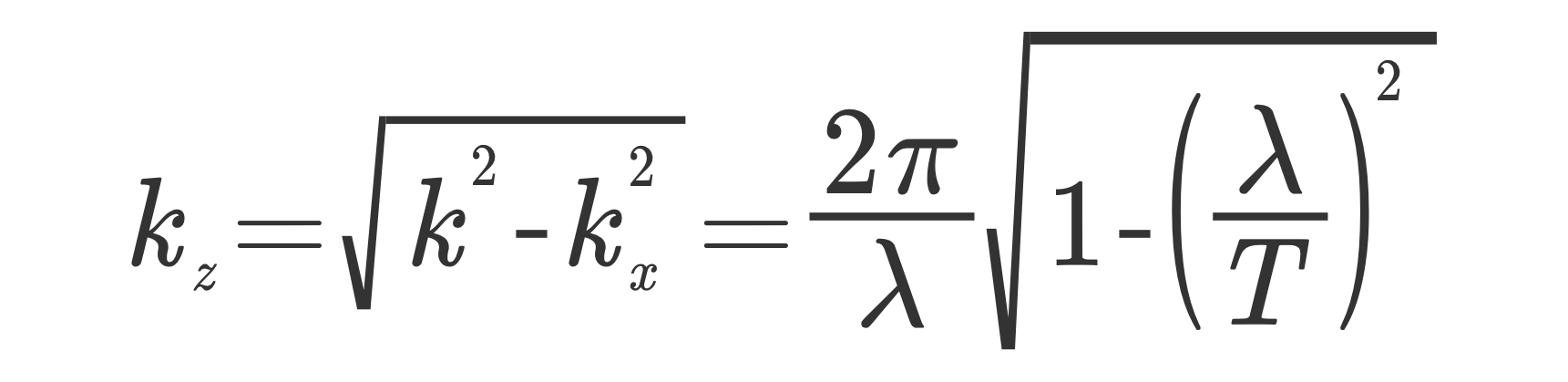 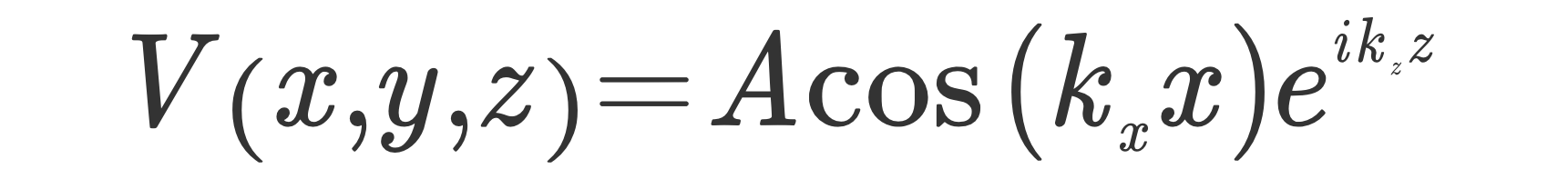 2) Calculate the intensity
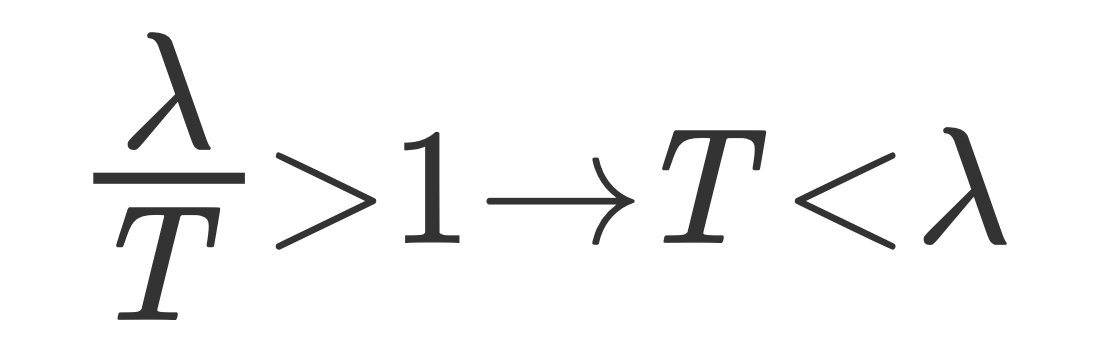 The intensity decays exponentially, after 
The intensity I(x,z) reduces to 0. (Evanescent waves)
and
This implies
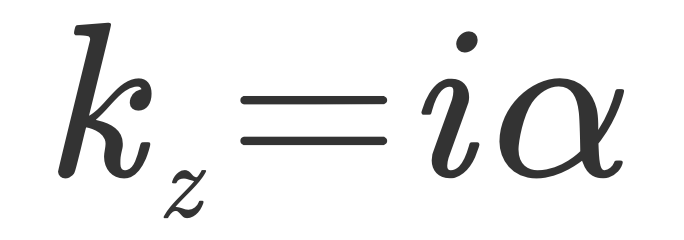 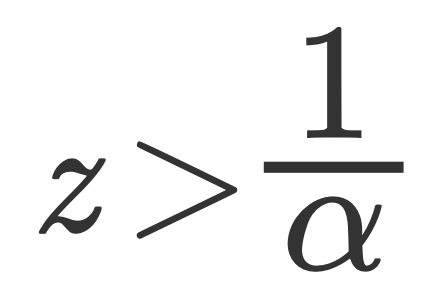 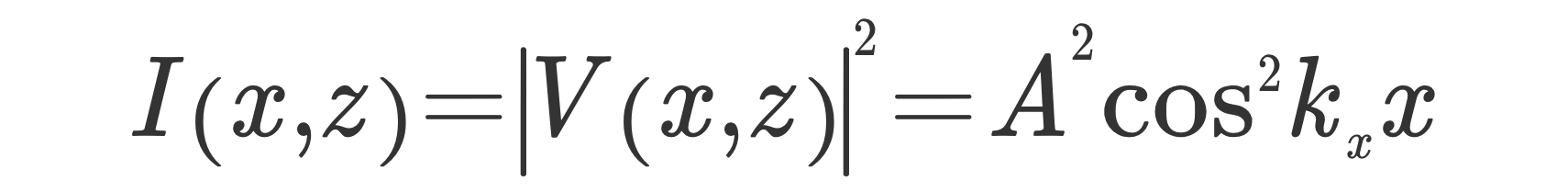 The Scalar theory of diffraction
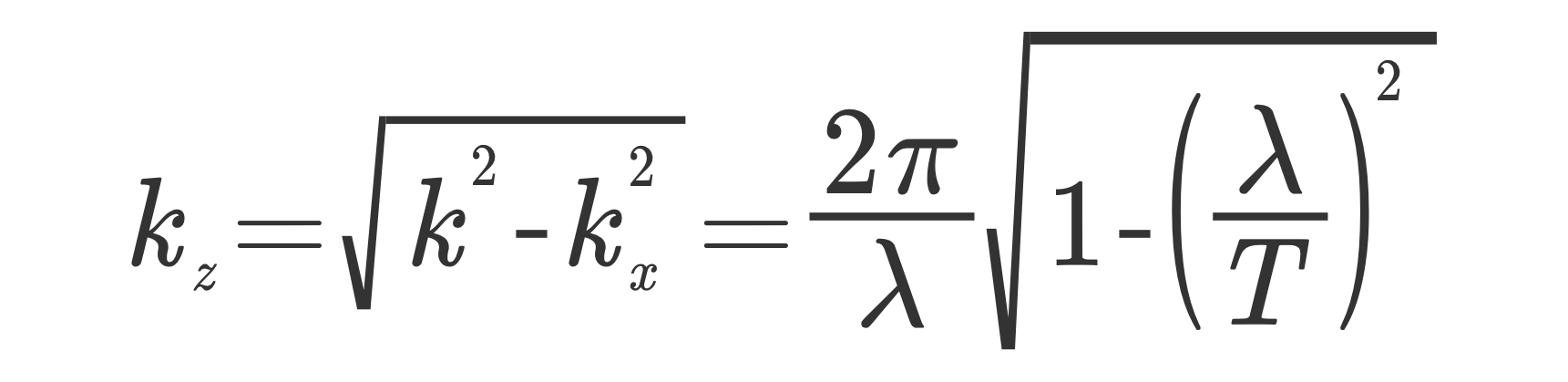 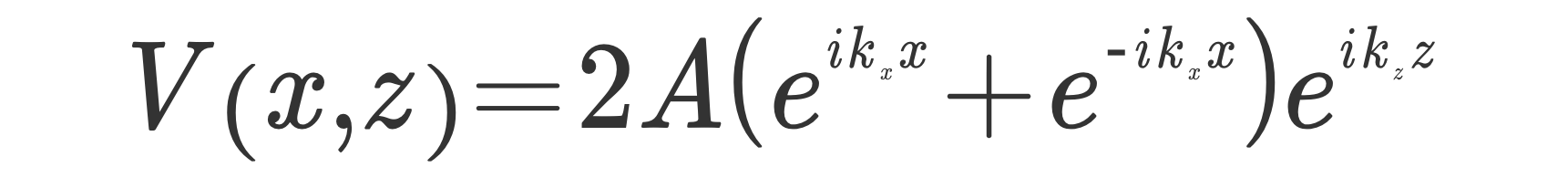 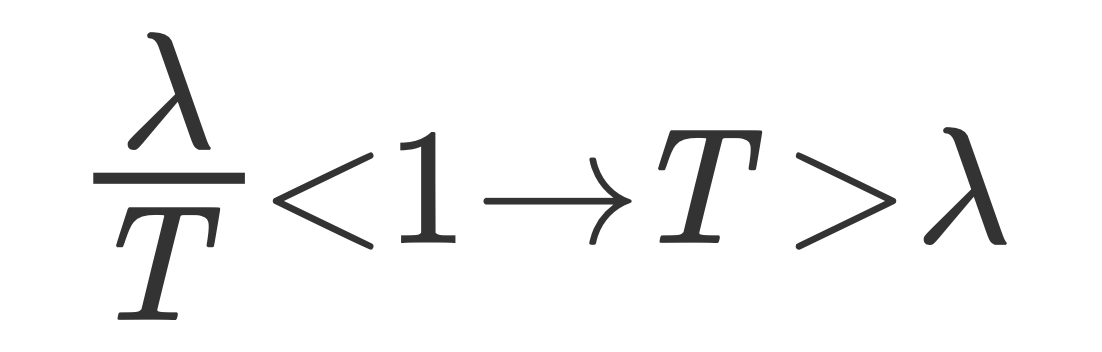 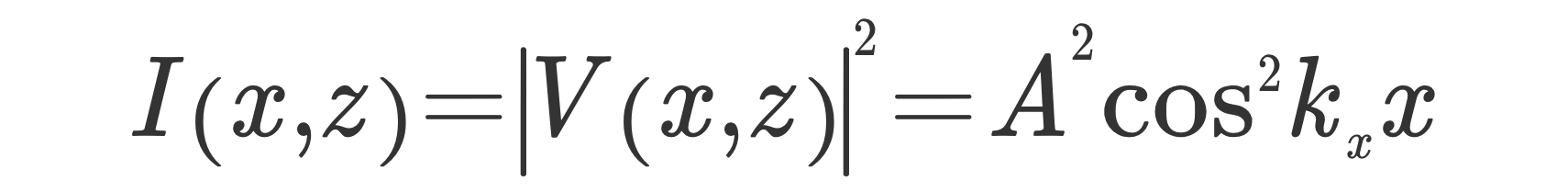 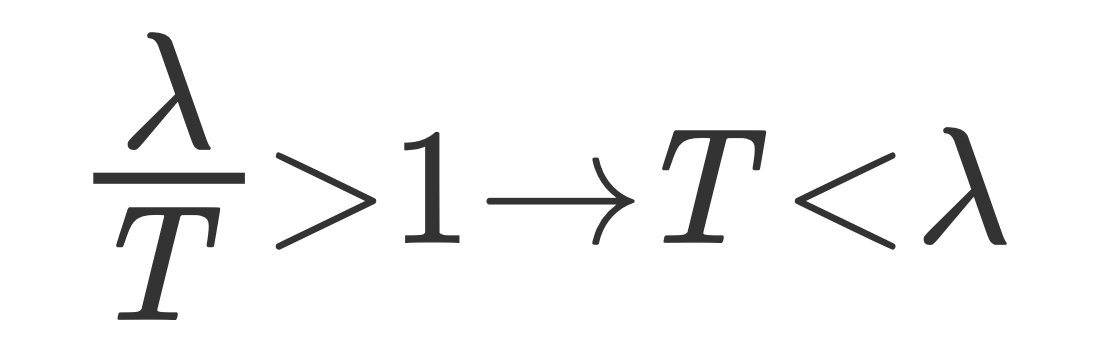 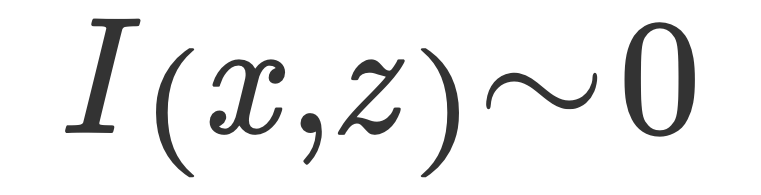 How does this relates to imaging resolution?
The Scalar theory of diffraction
A first interaction problem
Incoming plane wave
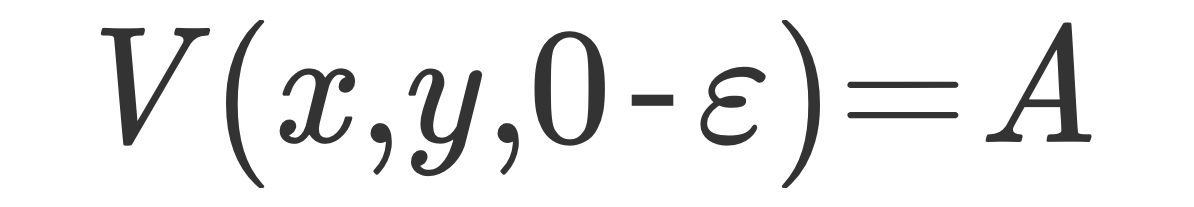 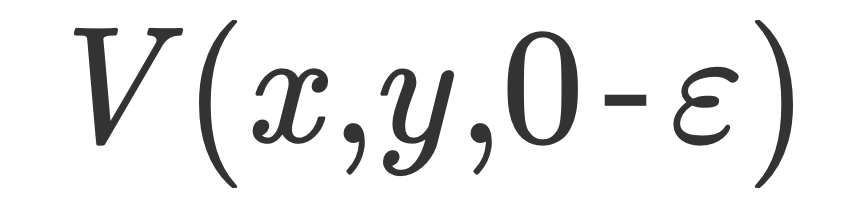 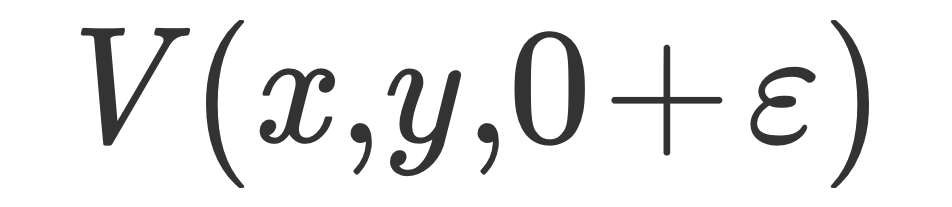 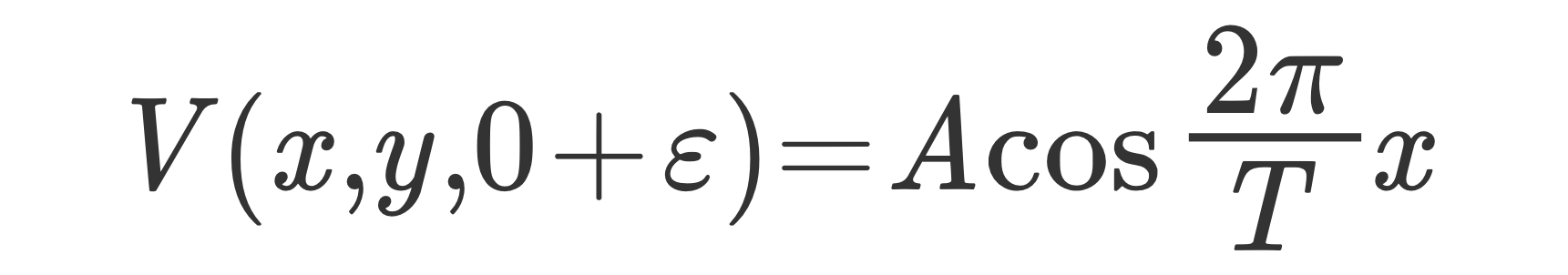 Emerging scalar field
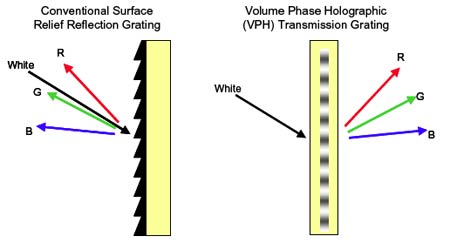 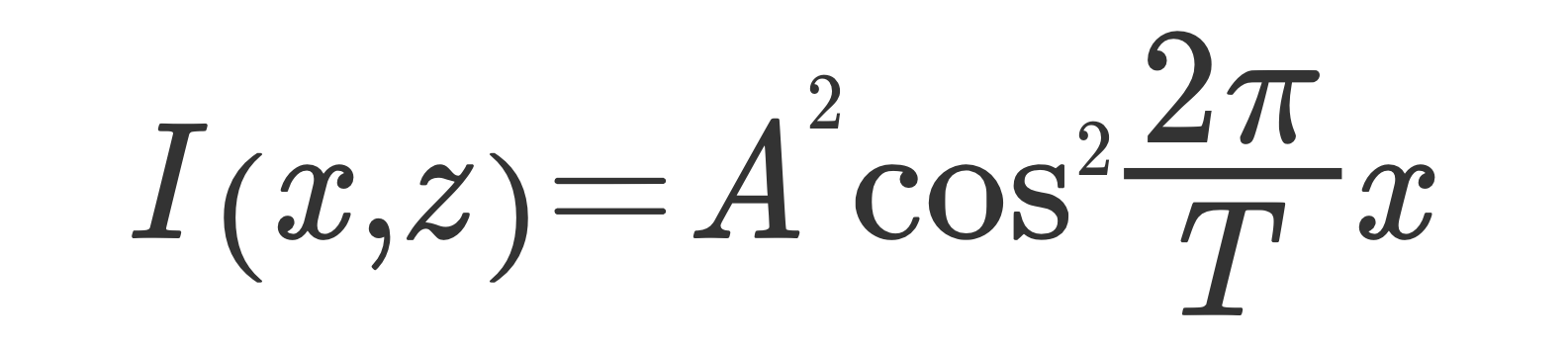 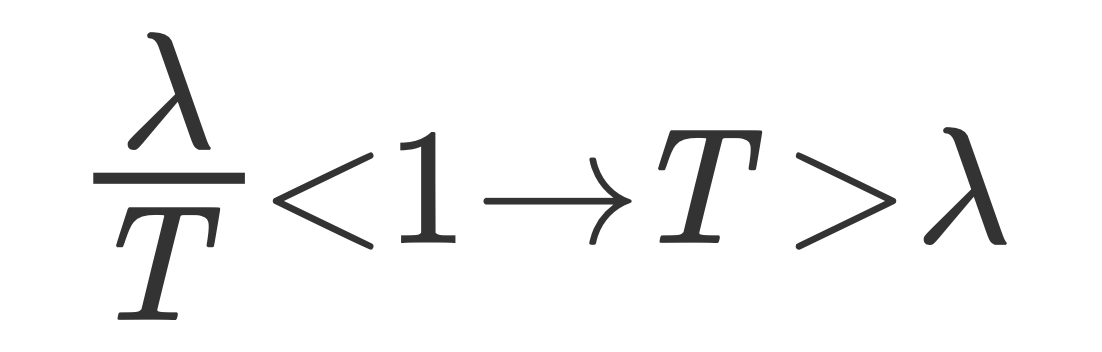 If
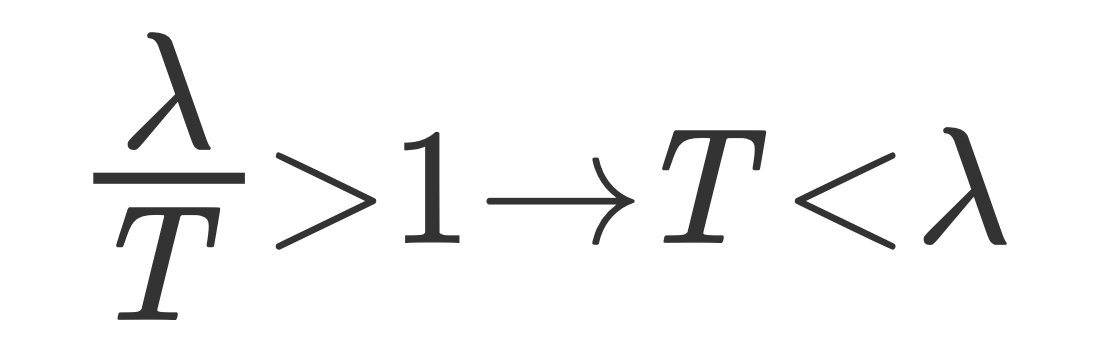 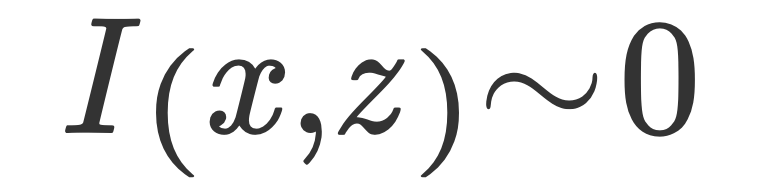 If
I do not see the object!
I see the object
The Scalar theory of diffraction
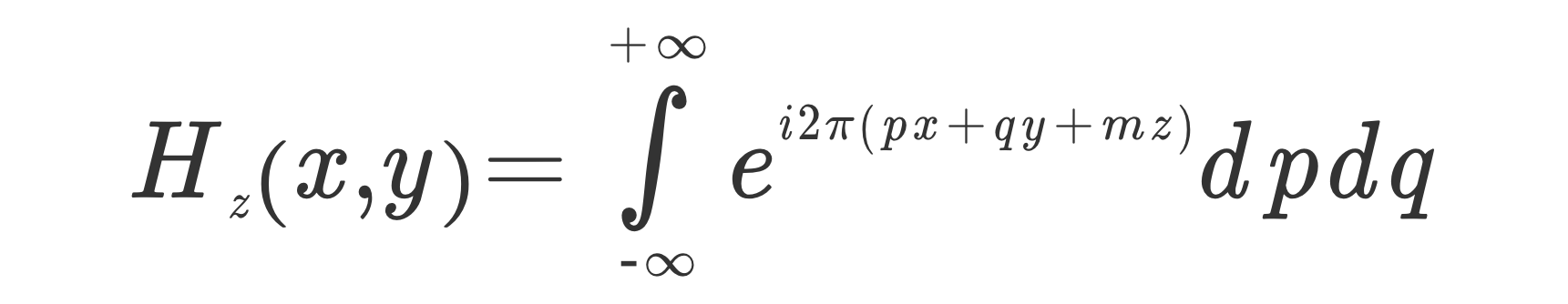 The propagation problem
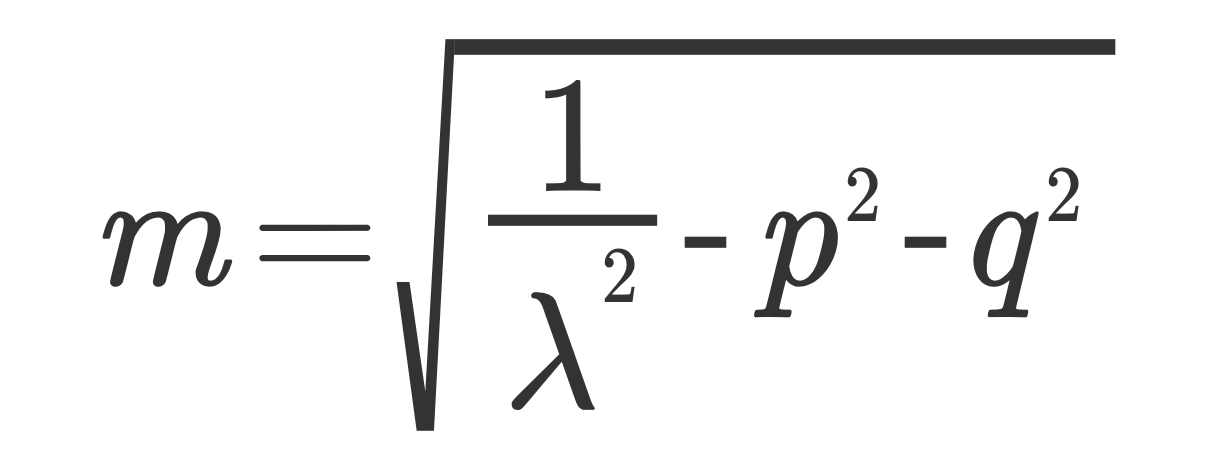 We can simplify the propagator by moving to spherical waves
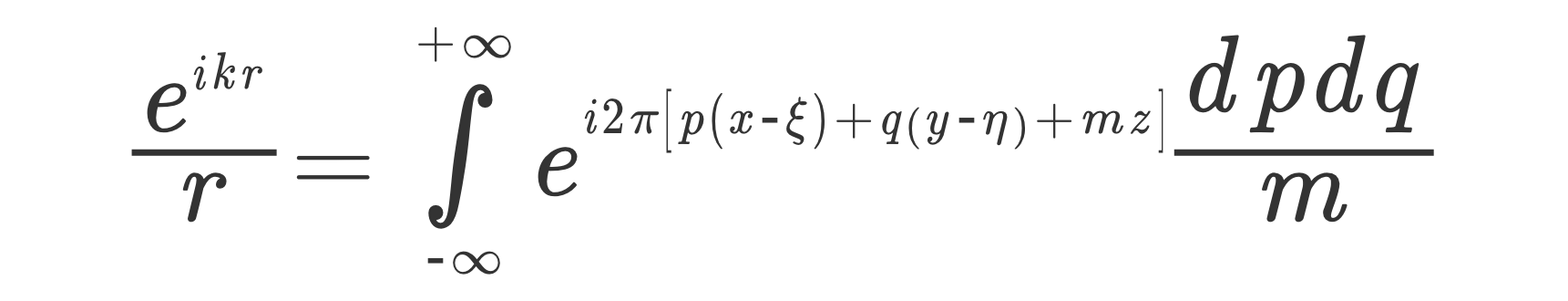 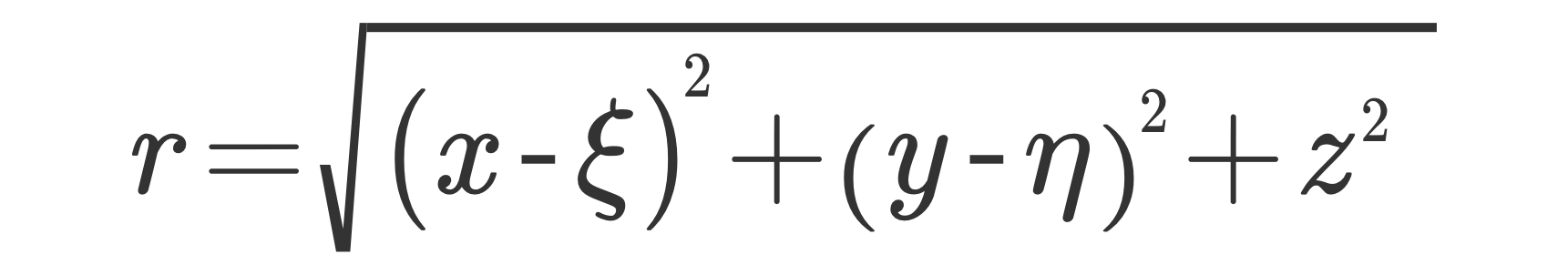 The Scalar theory of diffraction
The propagation problem
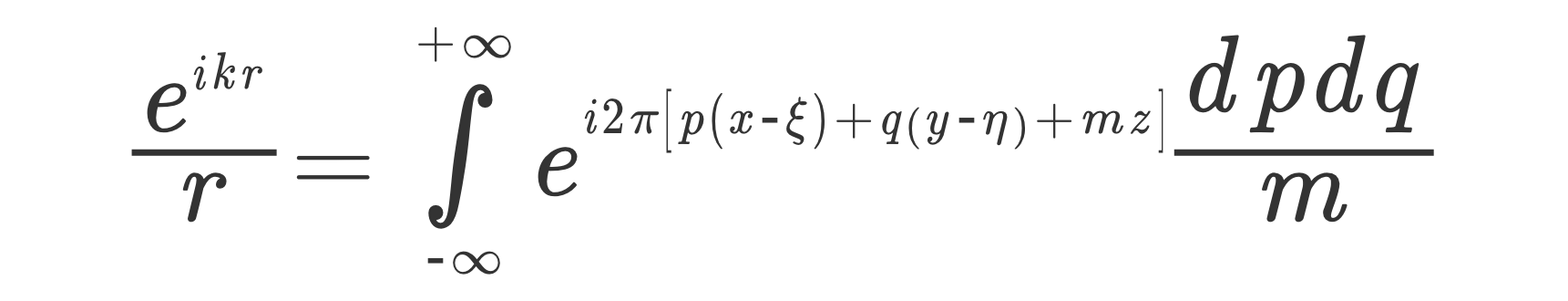 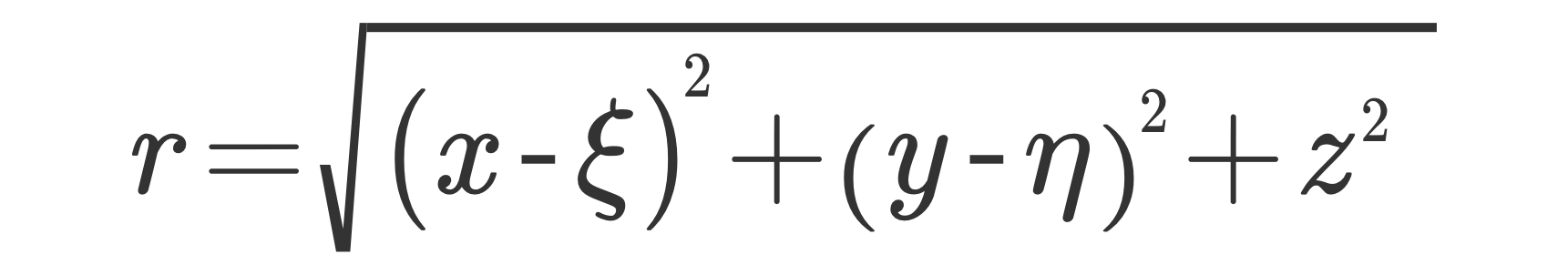 With this position we have
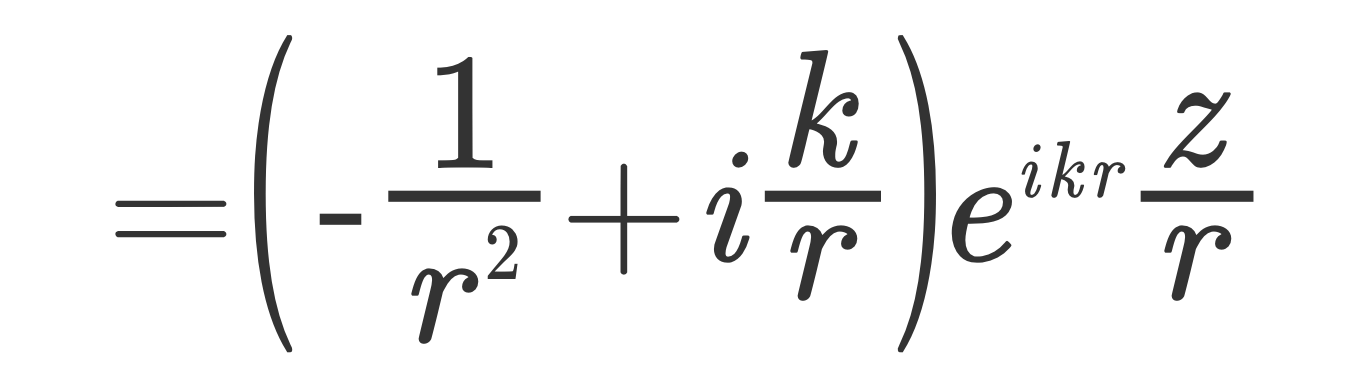 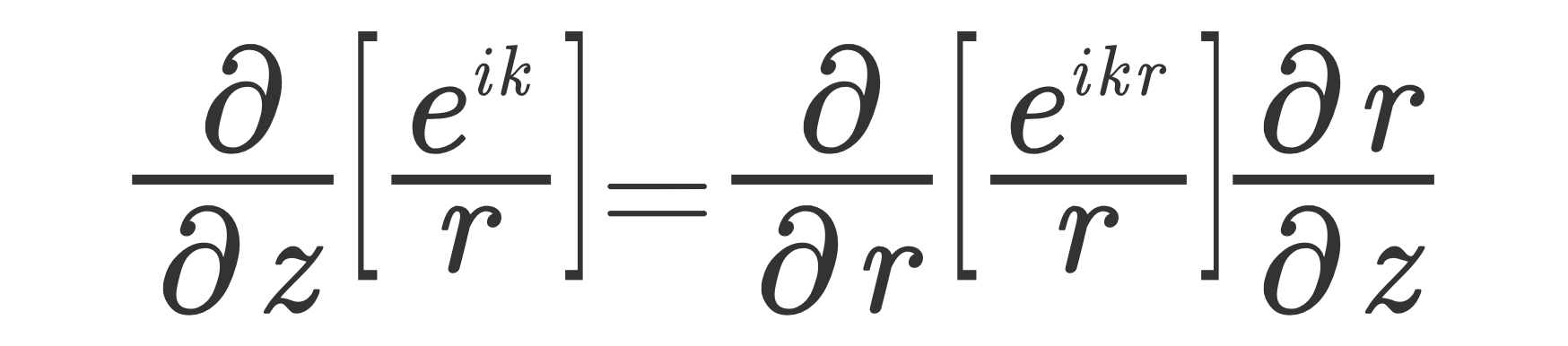 The Scalar theory of diffraction
The propagation problem
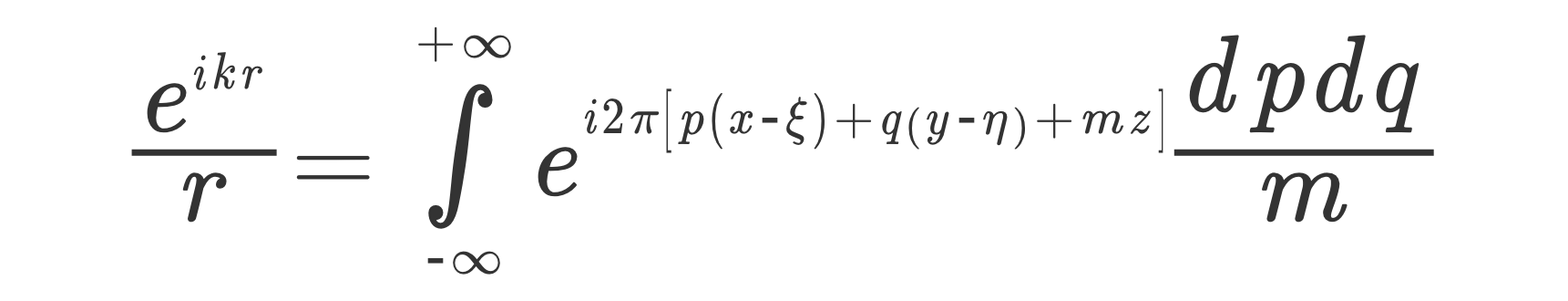 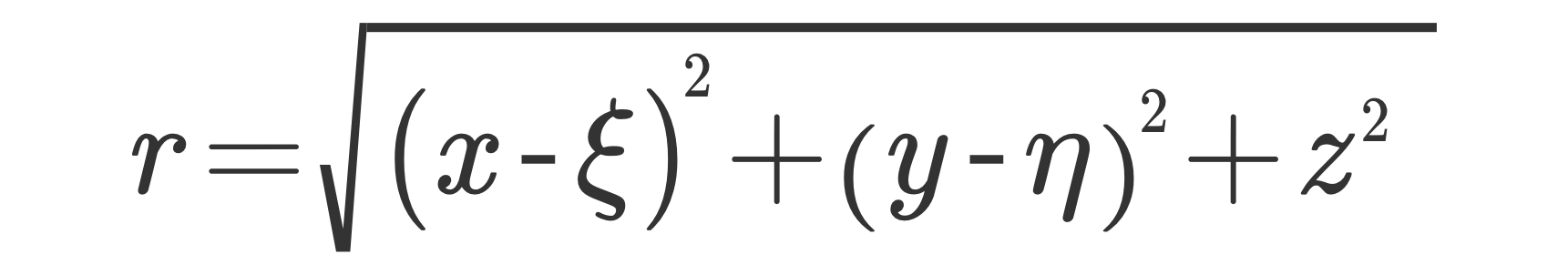 With this position we have
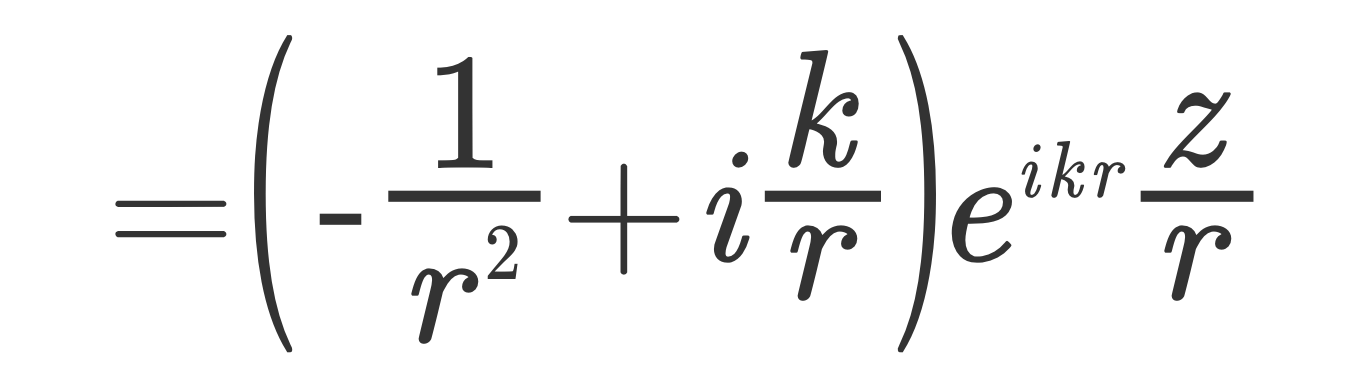 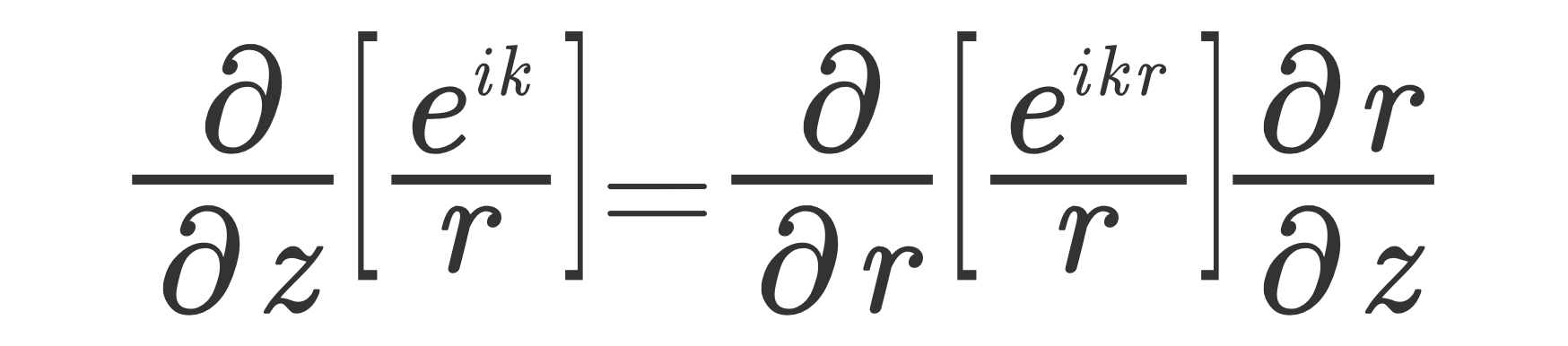 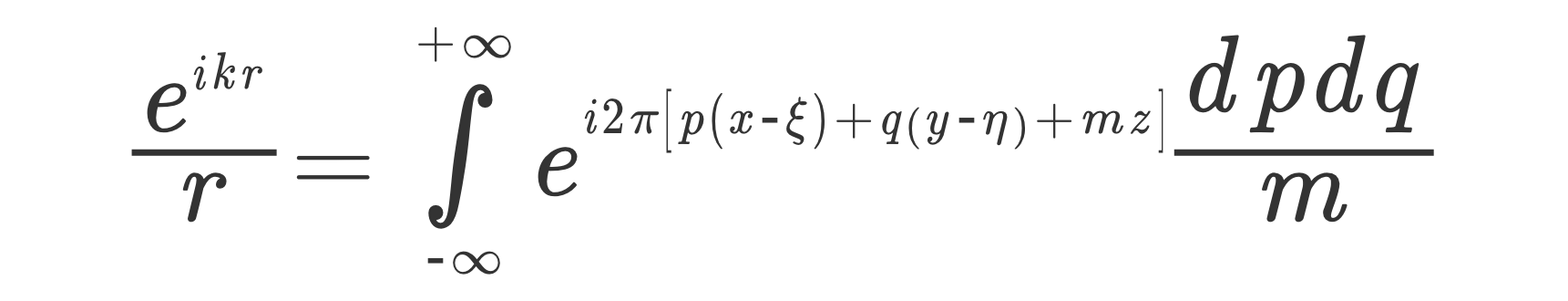 The Scalar theory of diffraction
The propagation problem
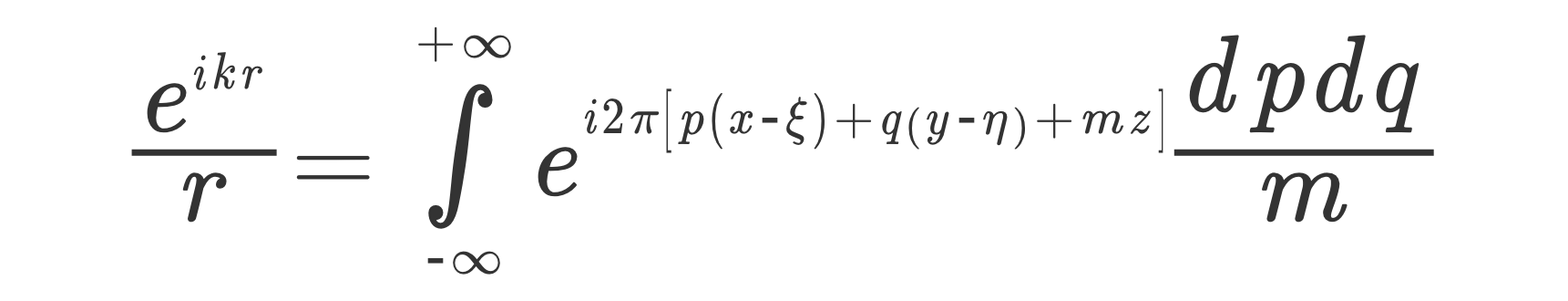 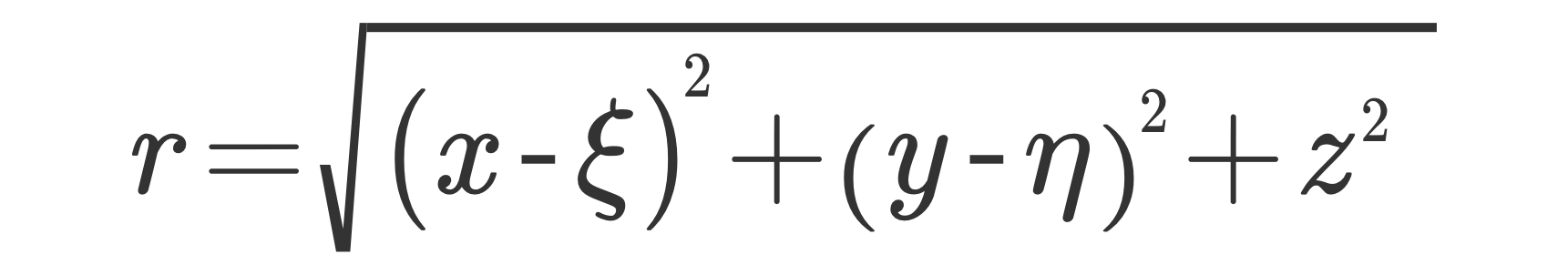 With this position we have
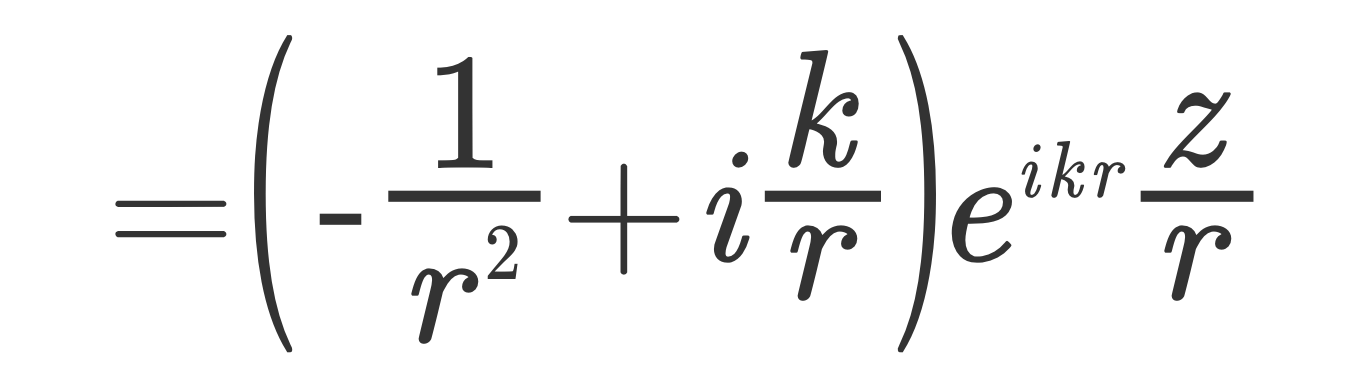 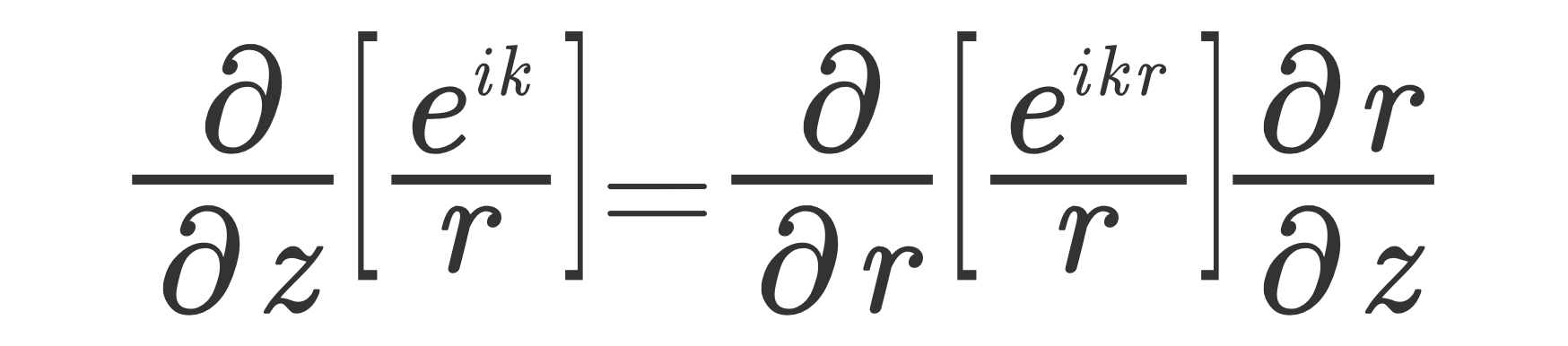 By equating these two terms
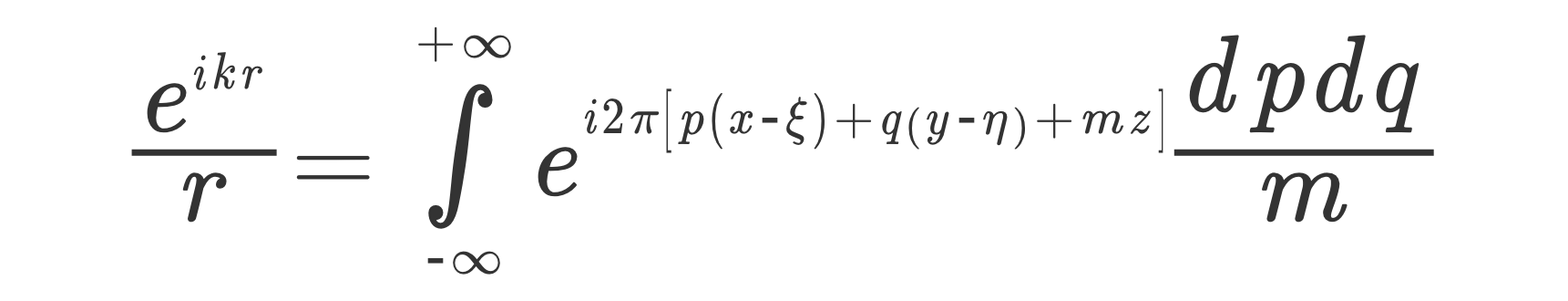 The Scalar theory of diffraction
The propagation problem
We obtain:
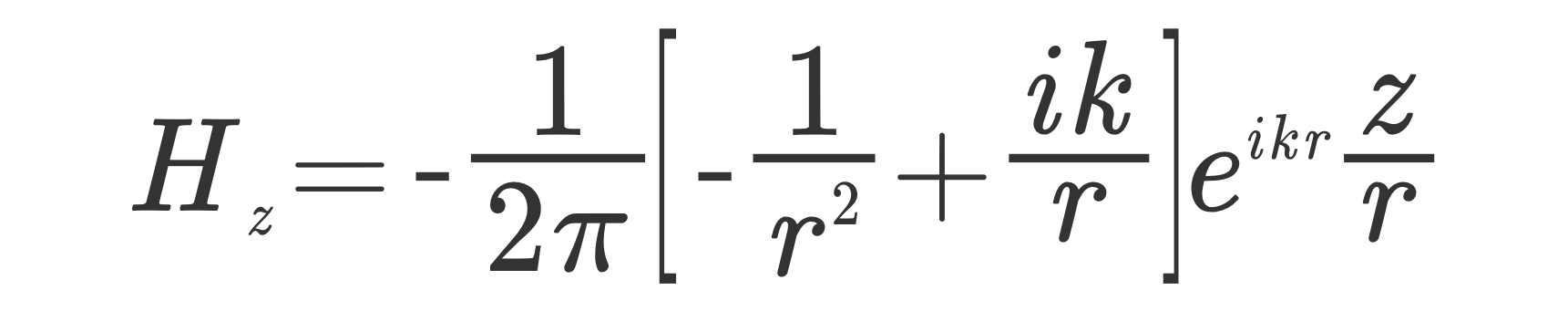 Expression of the propagator in spherical waves

Much more compact
No integrals
Exact expression
The Scalar theory of diffraction
The propagation problem
We obtain:
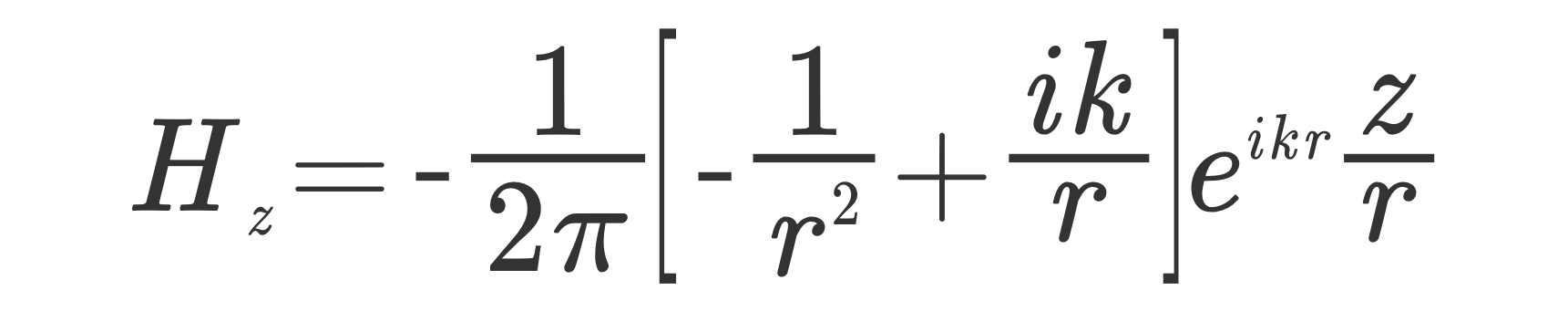 Paraxial approximation
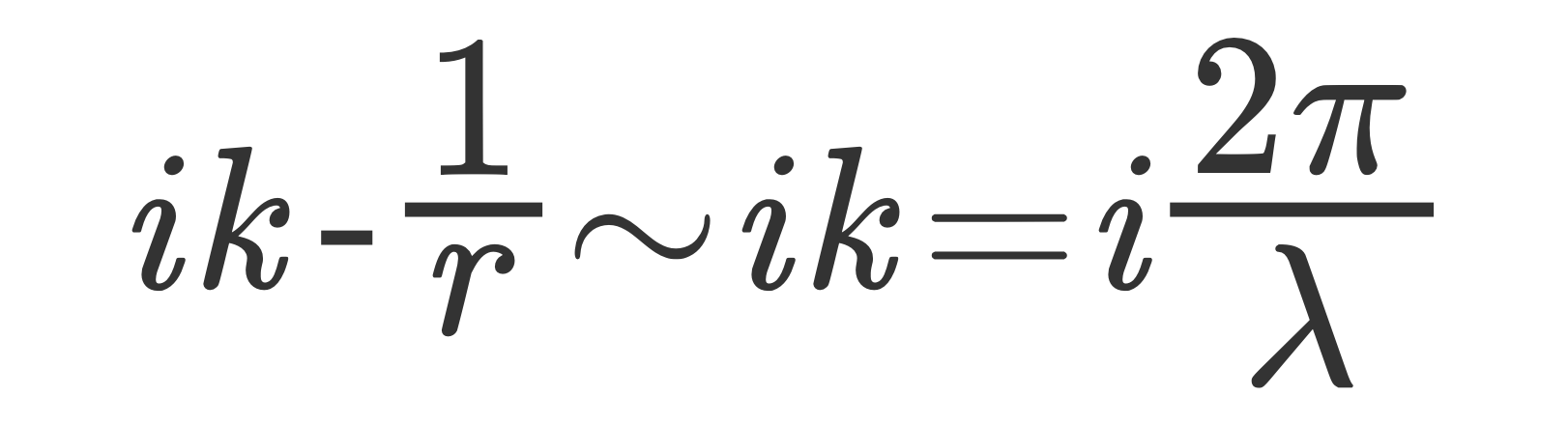 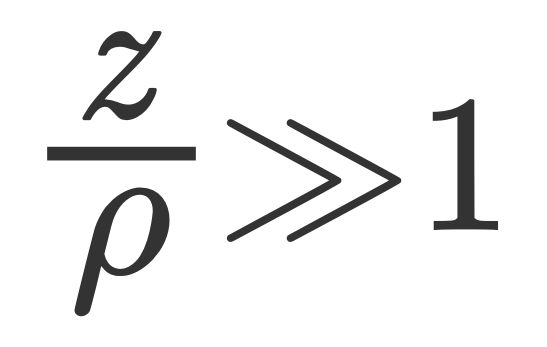 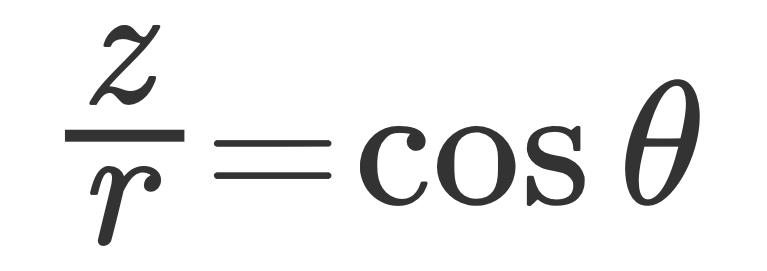 The Scalar theory of diffraction
The propagation problem
We obtain:
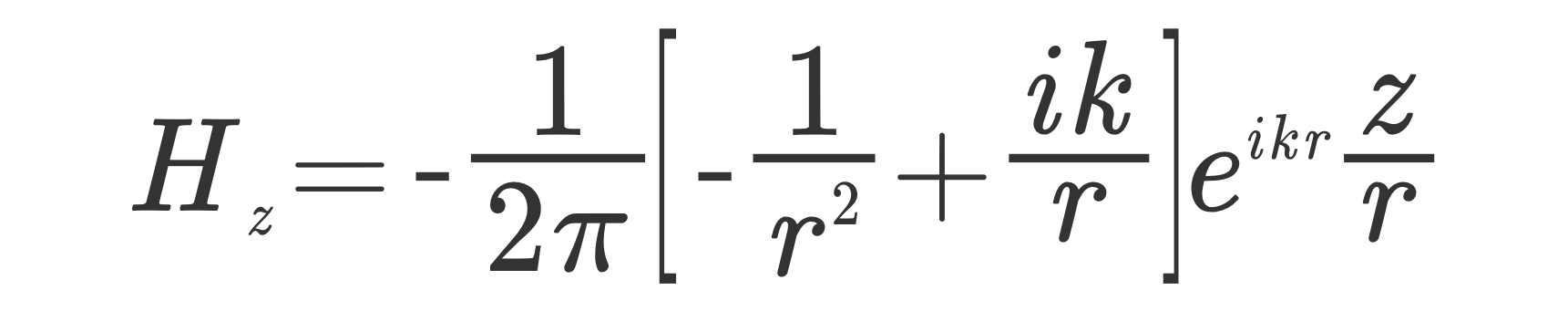 Paraxial approximation
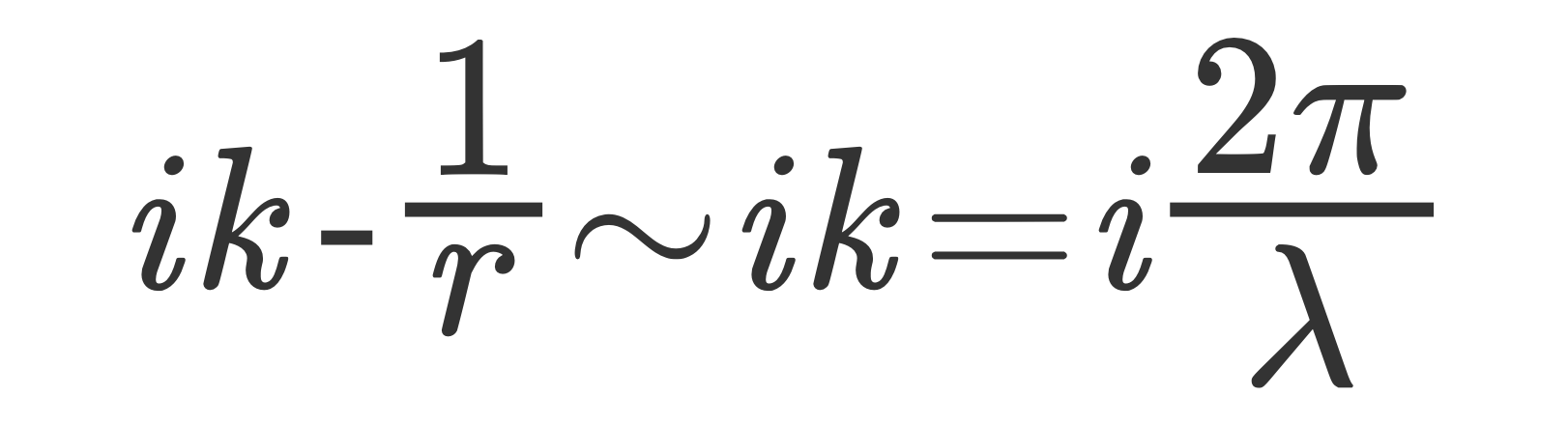 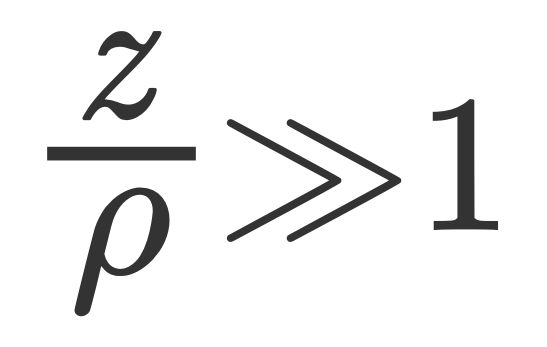 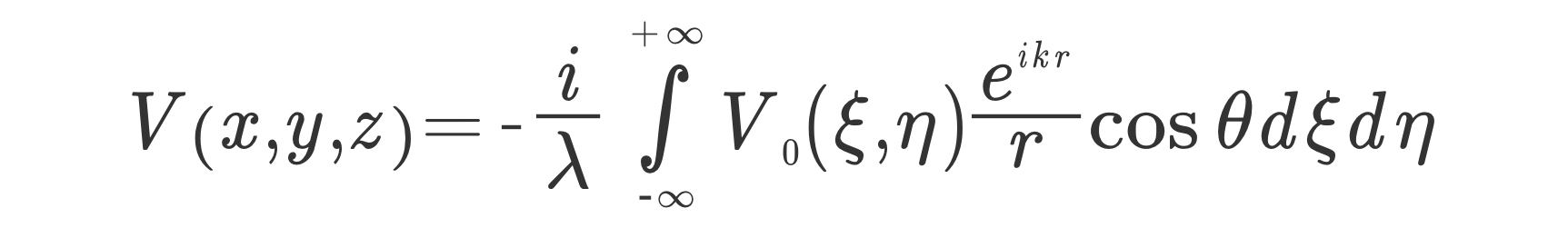 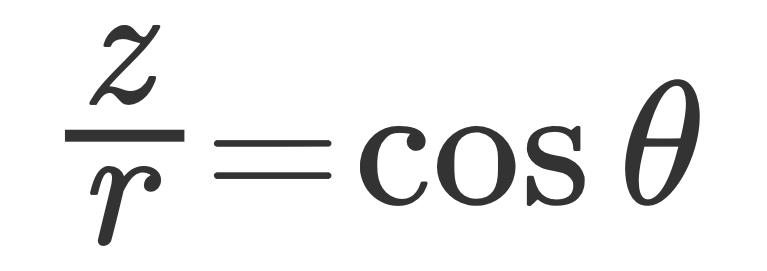 Is this expression familiar?
The Scalar theory of diffraction
The propagation problem
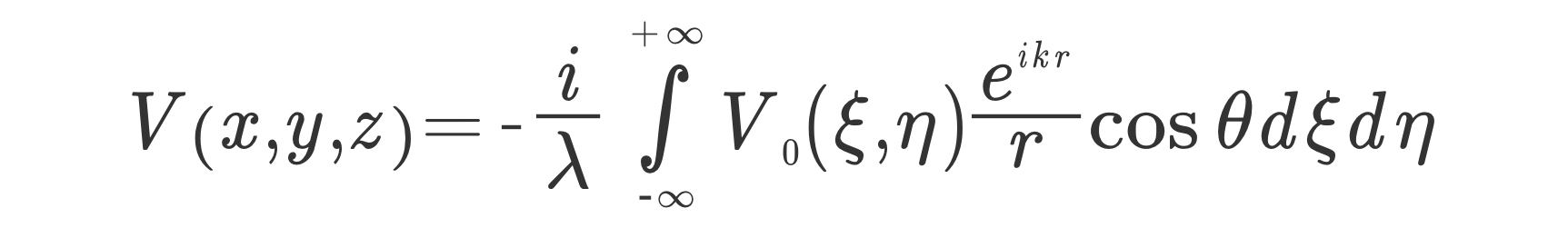 Huygens principle
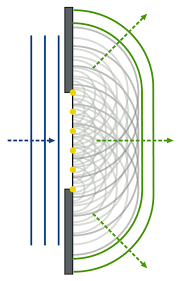 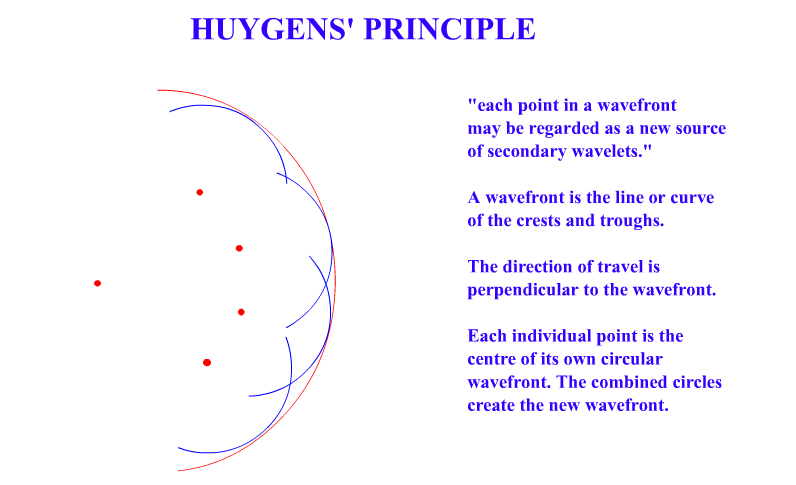 The Scalar theory of diffraction
The propagation problem
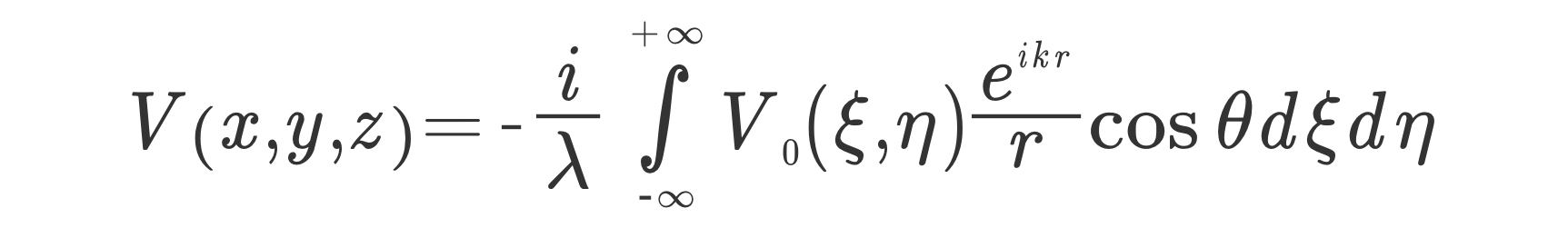 In paraxial regime, we can approximate the propagator even further
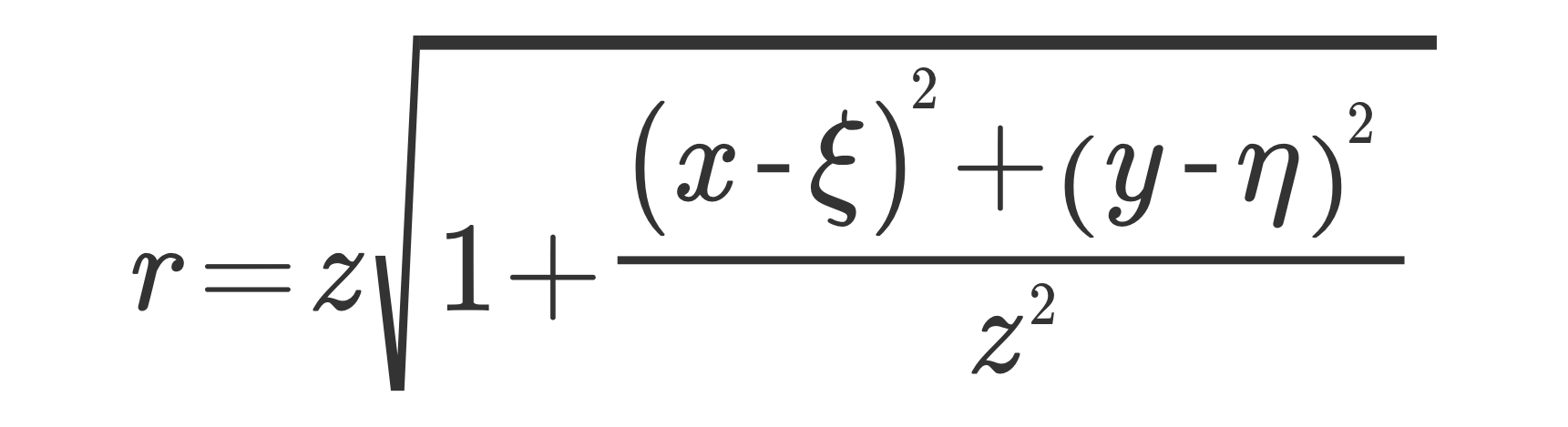 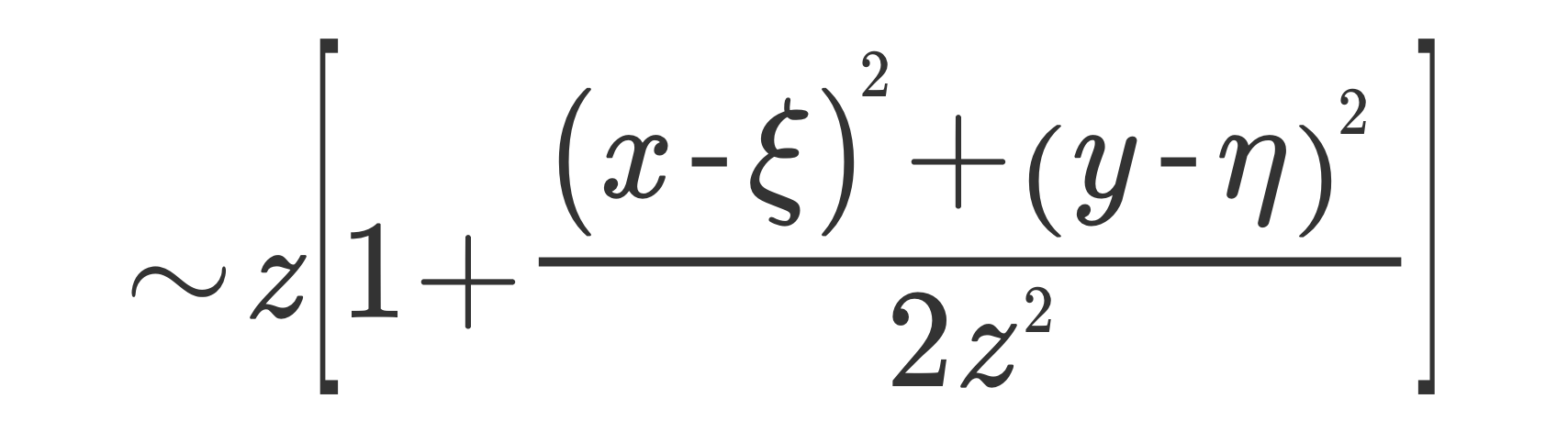 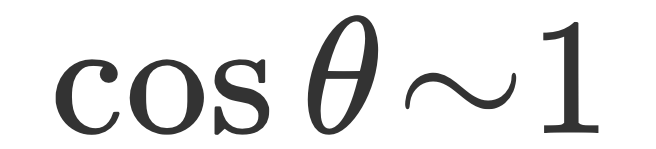 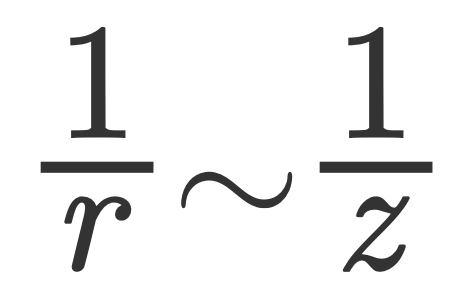 The Scalar theory of diffraction
The propagation problem
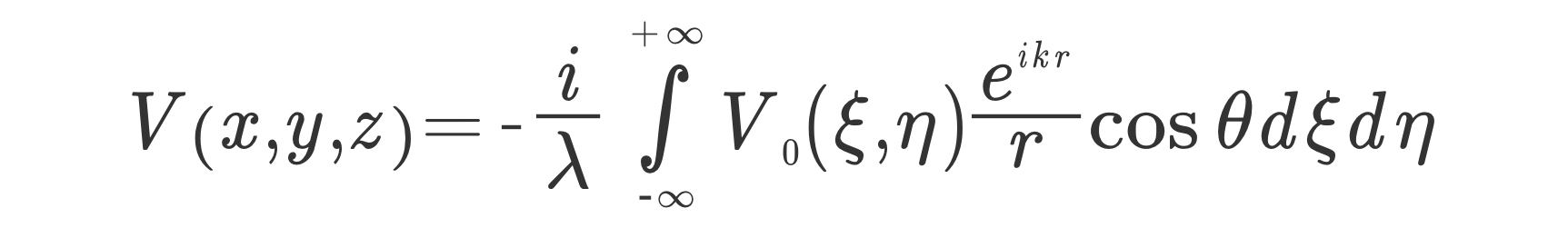 In paraxial regime, we can approximate the propagator even further
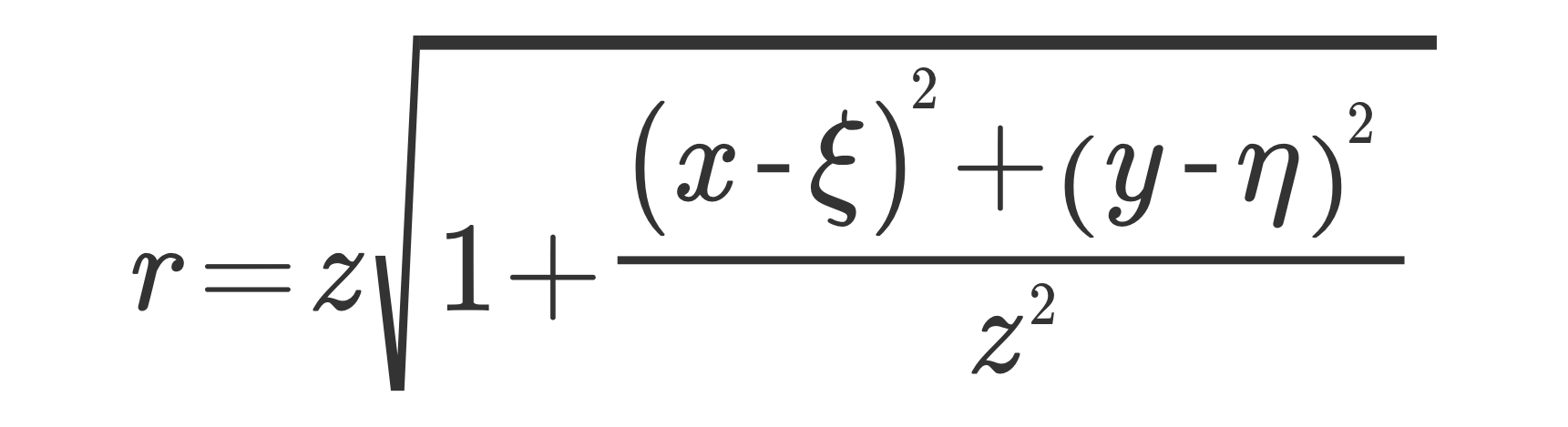 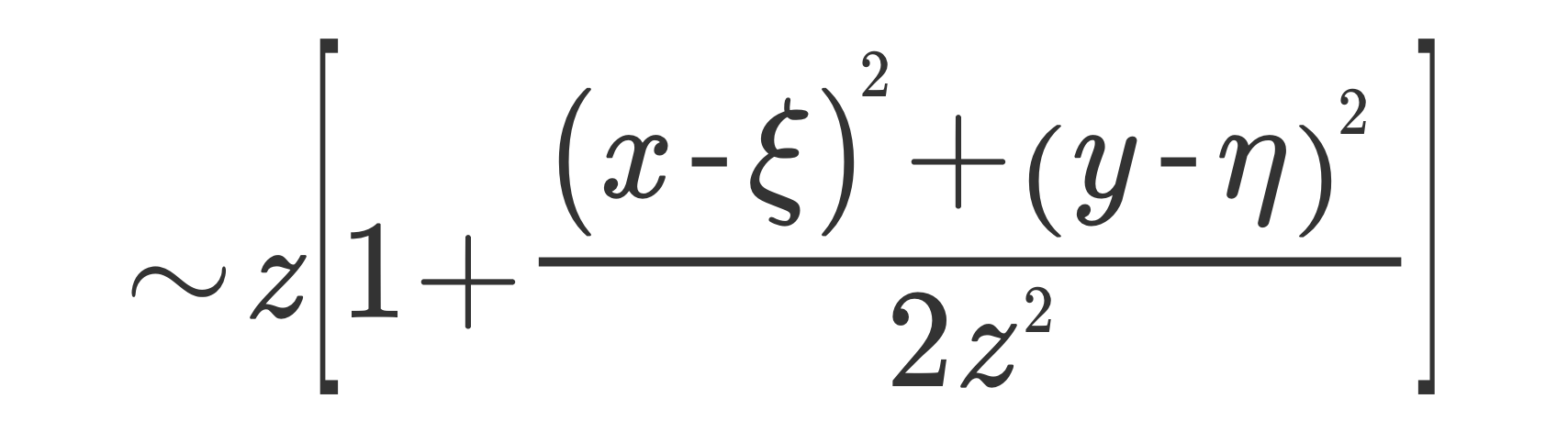 By substituting these approximations, we obtain Fresnel Diffraction Formula
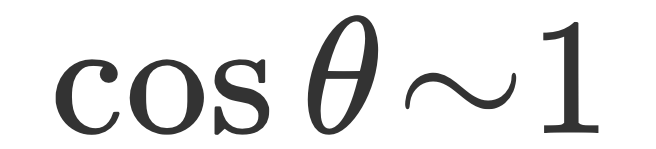 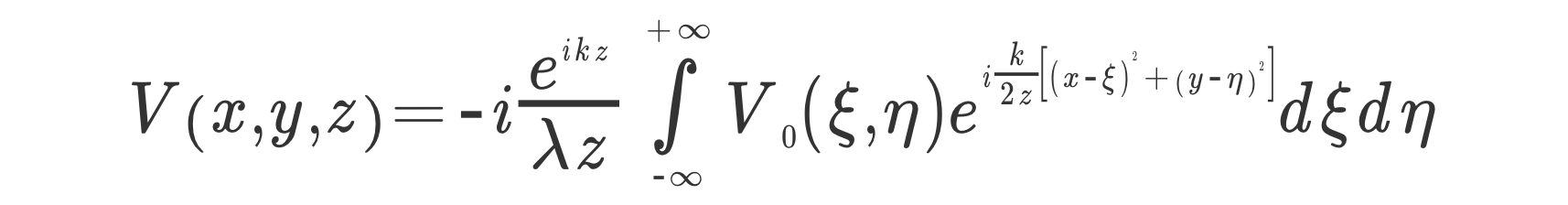 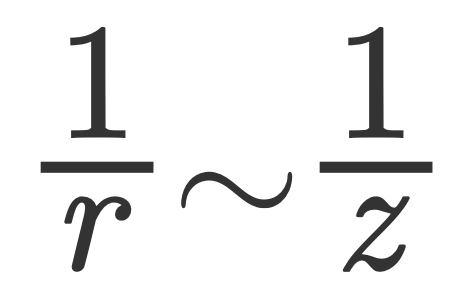 The Scalar theory of diffraction
The propagation problem
Fresnel Diffraction Formula
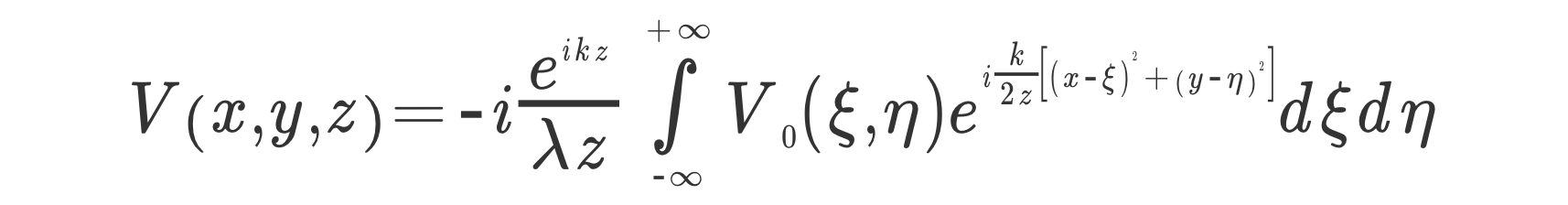 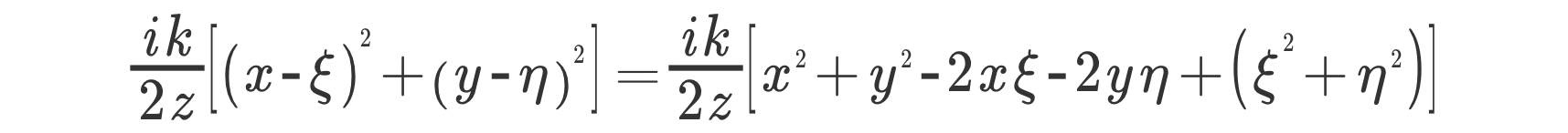 If the distance z is further increased to large values, we have:
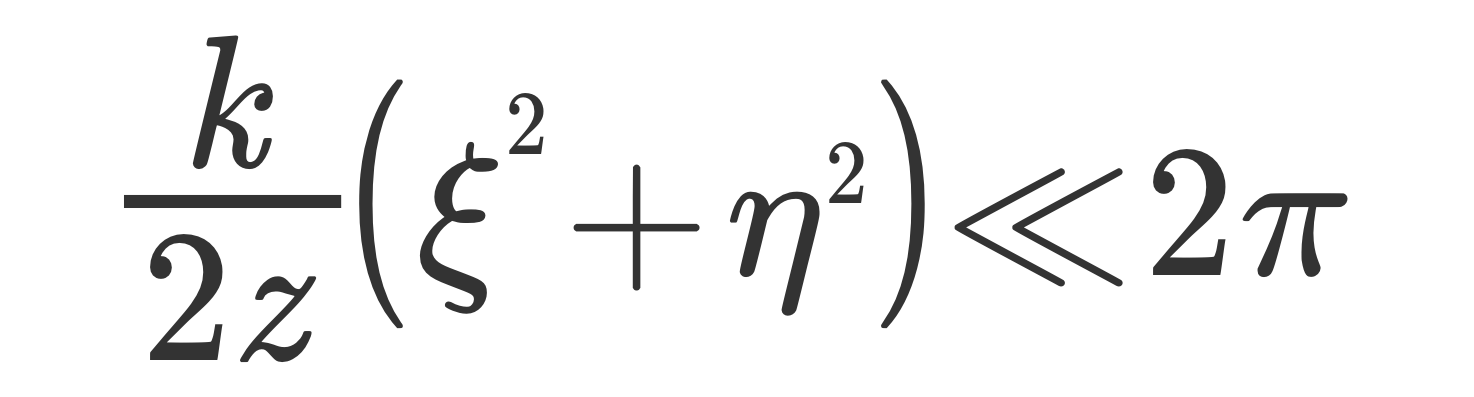 The Scalar theory of diffraction
The propagation problem
Far Field diffraction formula
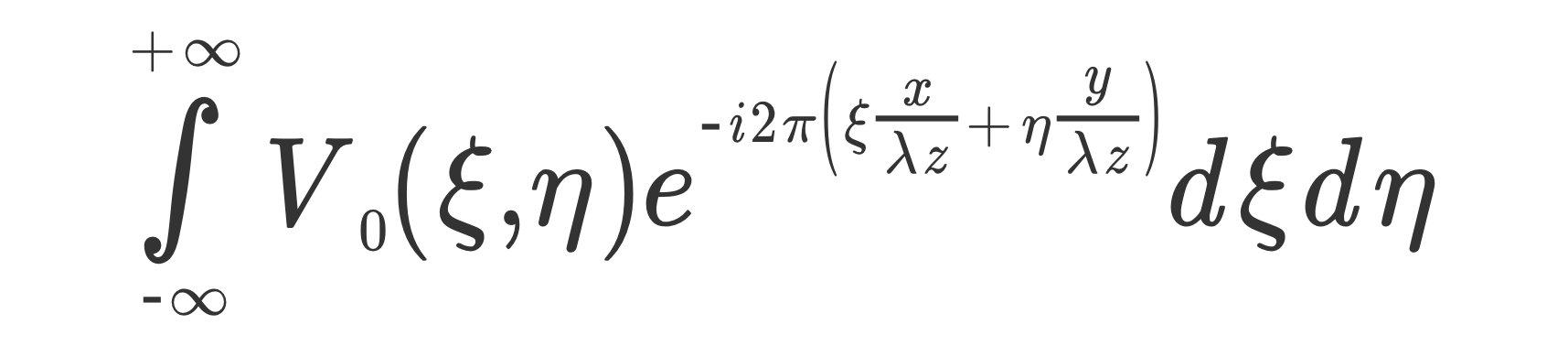 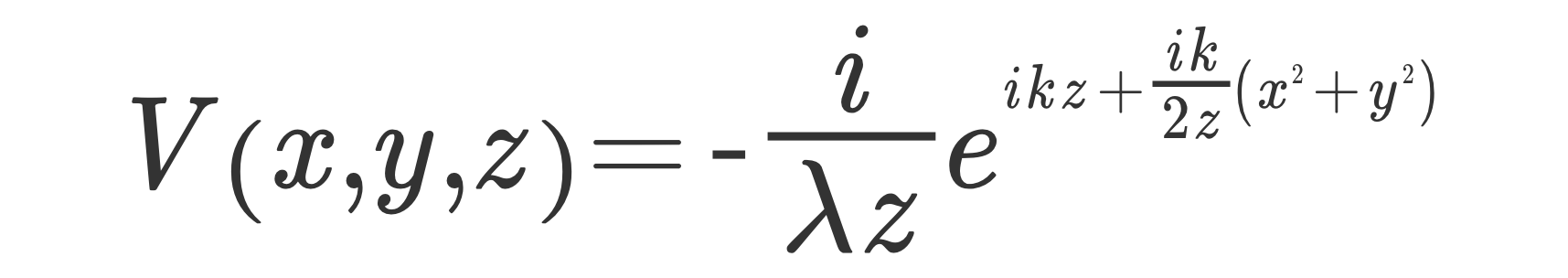 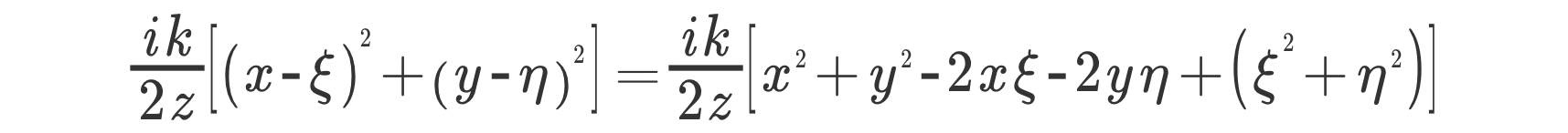 If the distance z is further increased to large values, we have:
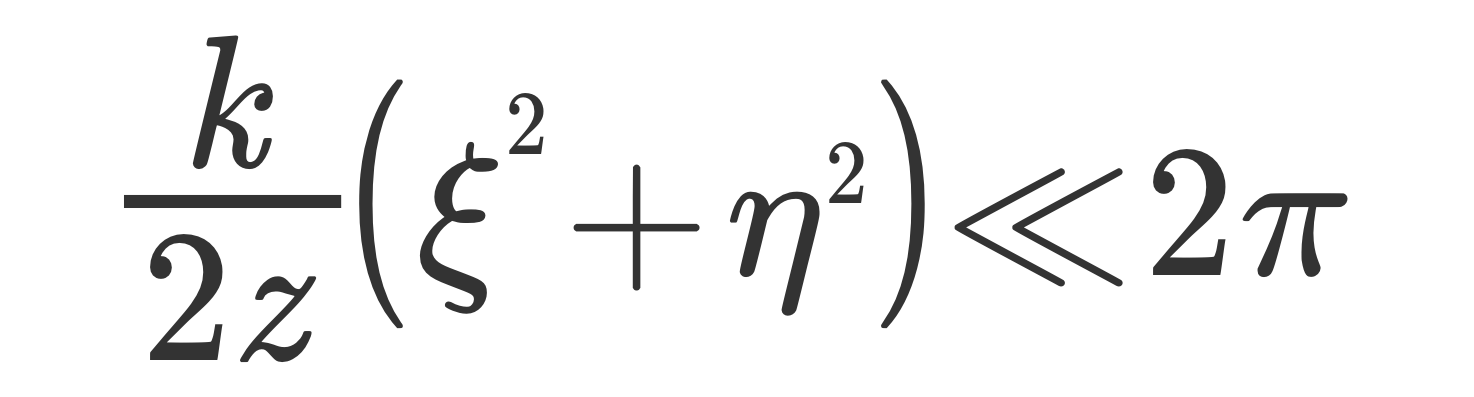 The Scalar theory of diffraction
The propagation problem
Far Field diffraction formula
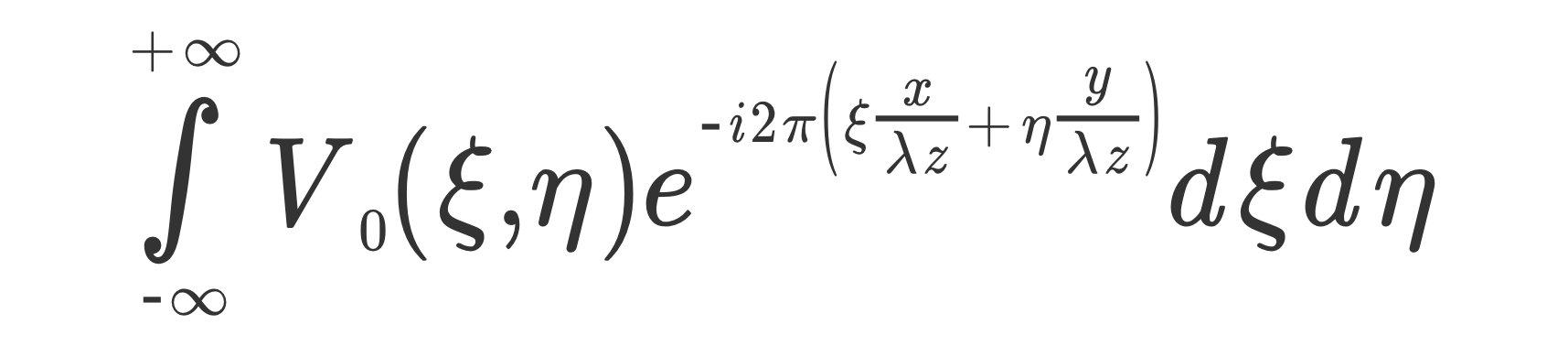 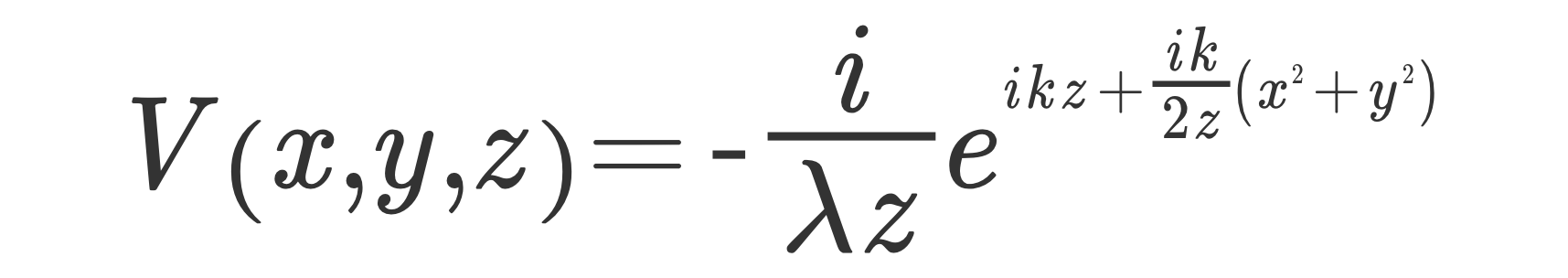 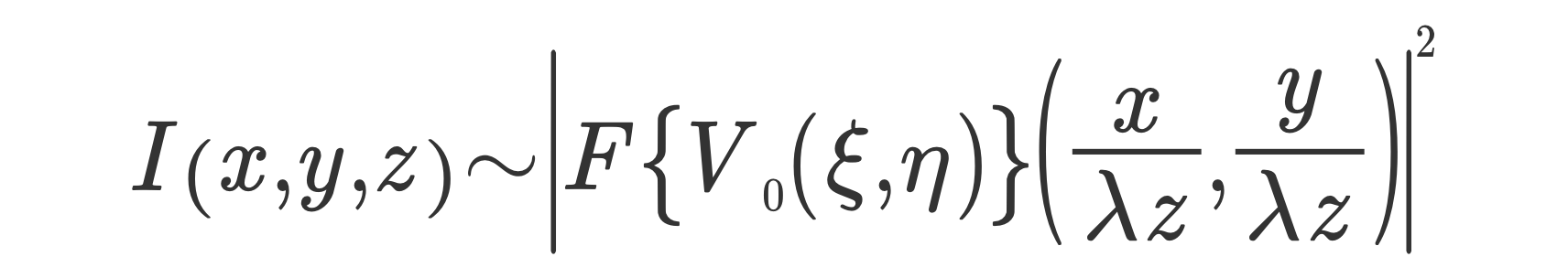 The optical intensity "visualizes" a rescaled version of the Fourier Transform of the input field!
The Scalar theory of diffraction
The propagation problem
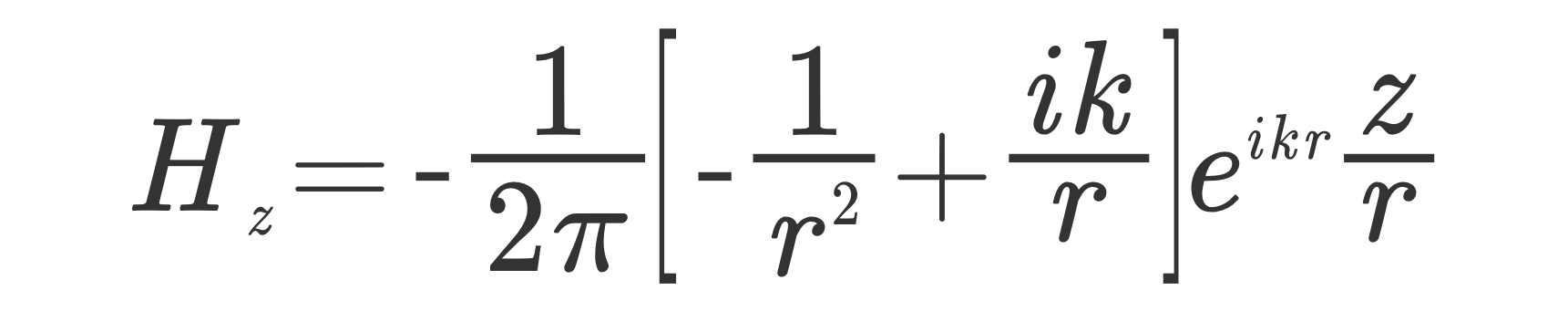 Exact propagator
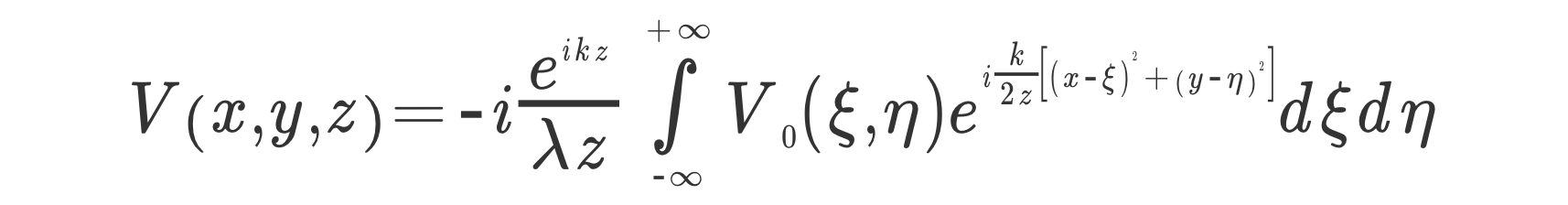 Fresnel diffraction formula
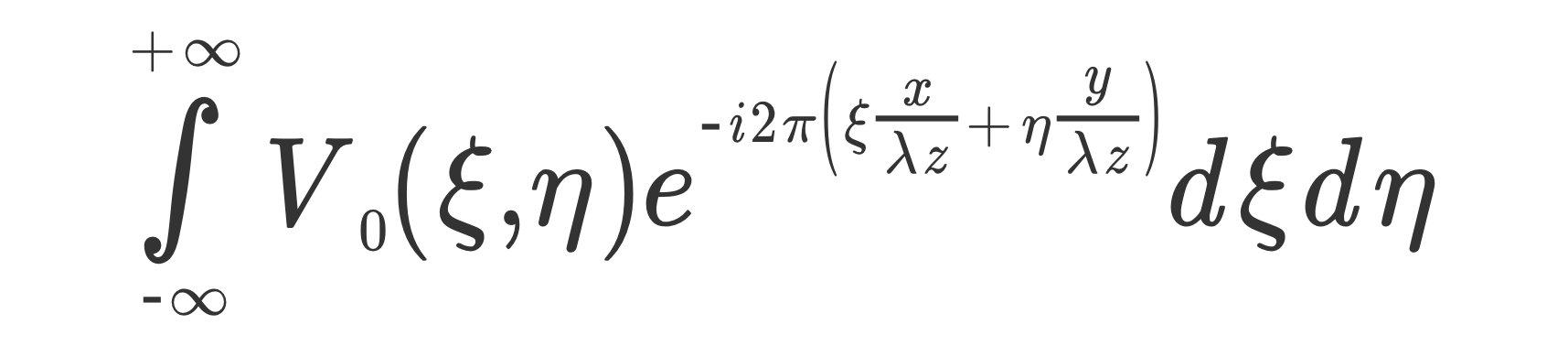 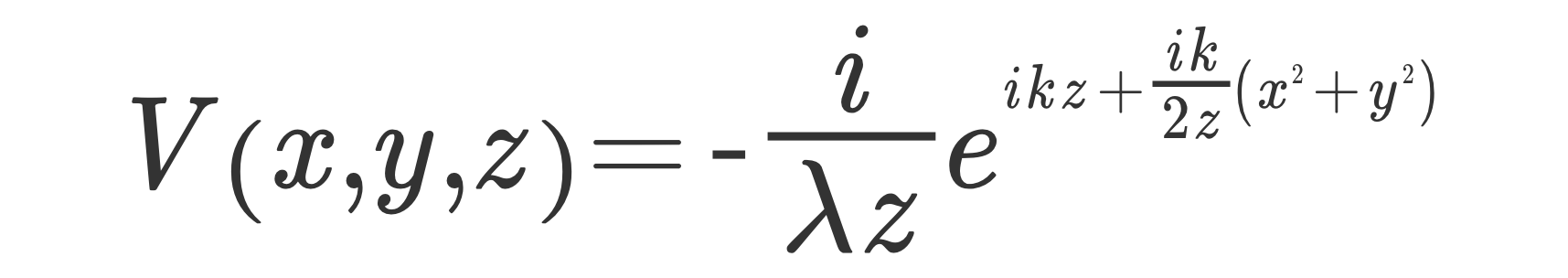 Far-Field diffraction formula
The Scalar theory of diffraction
Homework 1: study the elementary double slit experiment with the results of the previous analysis
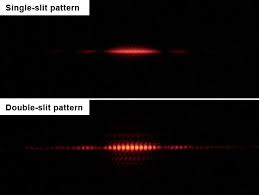 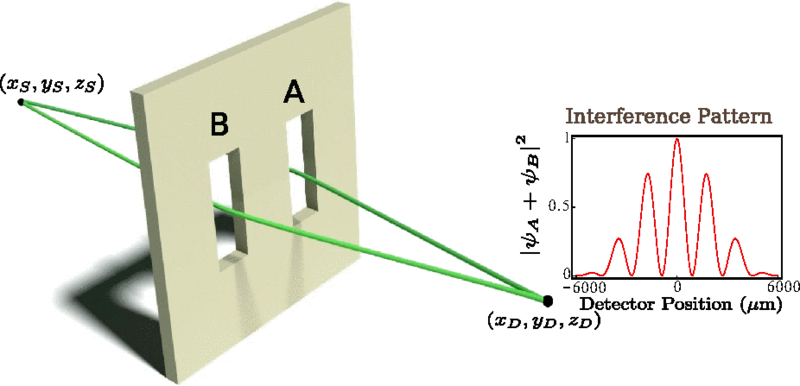 Experimentally measured far-field intensity
Homework 2: calculate the far-field expression of the following input field:
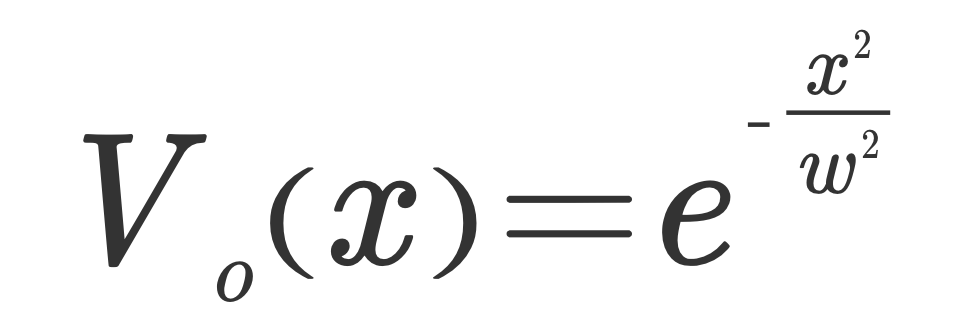 The Scalar theory of diffraction
References
J. D. Jackson, Classical Electrodynamics, Chapter 10.

M. Born and E. Wolf, Principle of Optics, Chapter 8.

H. Haus, Waves and Fields in Optoelectronics, Chapter 2.